Attributes for deeper supervision in learning:Two examples
Annotator rationales for visual recognition
Active learning with objects and attributes
Slide credit: Kristen Grauman
Complex visual recognition tasks
[Annotator Rationales for Visual Recognition. J. Donahue and K. Grauman, ICCV 2011]
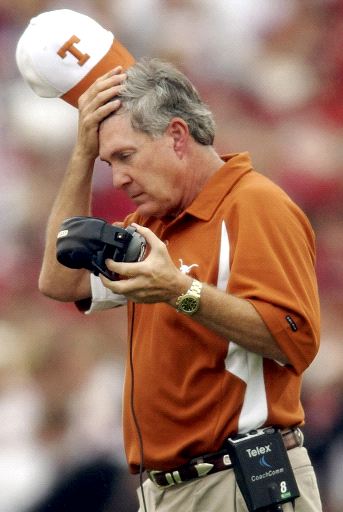 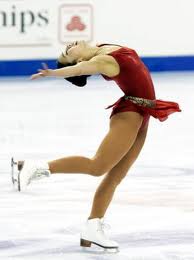 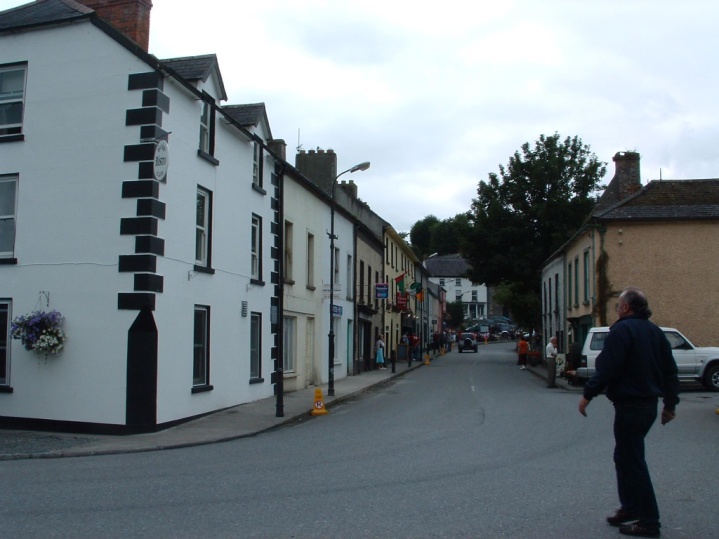 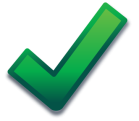 Is the team winning?
Is her form good?
Is it a safe route?
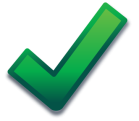 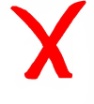 Main idea: 
Solicit a visual rationale for the label.
Ask the annotator not just what, but also why.
How can you tell?
How can you tell?
How can you tell?
Slide credit: Kristen Grauman
Soliciting visual rationales
Annotation task:  Is her form good?  How can you tell?
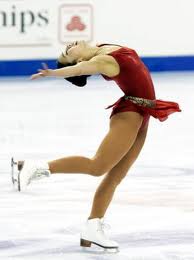 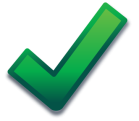 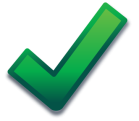 pointed toes
balanced
falling
knee angled
Spatial rationale
Attribute rationale
balanced
falling
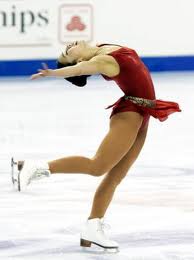 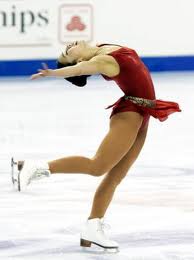 balanced
pointed toes
pointed toes
knee angled
knee angled
Synthetic contrast example
Synthetic contrast example
[Annotator Rationales for Visual Recognition. J. Donahue and K. Grauman, ICCV 2011]
Slide credit: Kristen Grauman
Rationales’ influence on the classifier
Good form
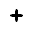 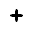 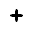 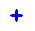 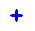 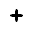 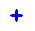 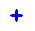 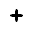 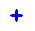 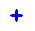 balanced
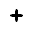 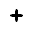 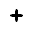 Original training example
Bad form
pointed toes
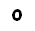 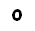 Synthetic contrast example
balanced
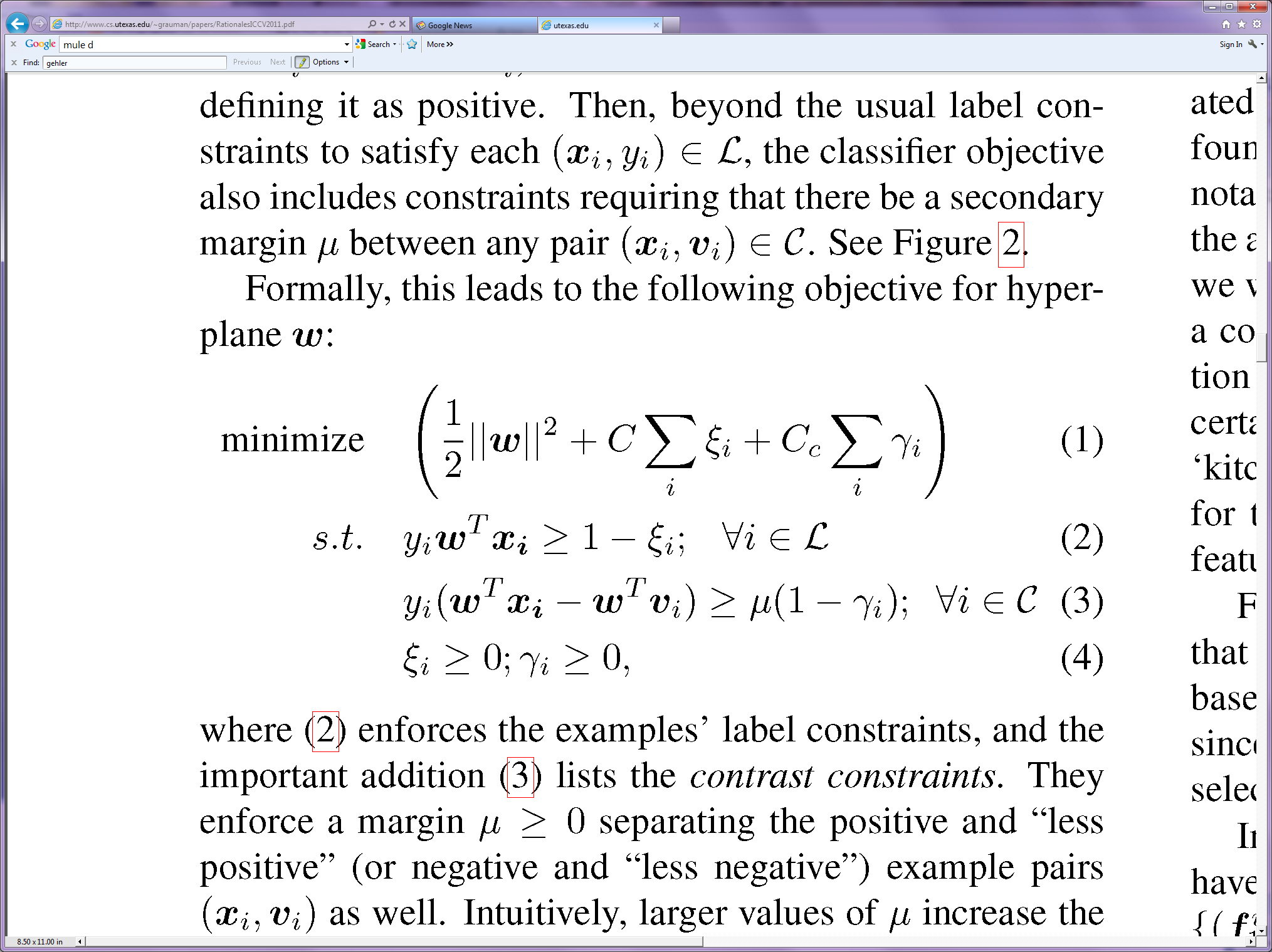 Decision boundary refined in order to satisfy “secondary” margin
pointed toes
[Zaidan et al. Using Annotator Rationales to Improve Machine Learning for Text Categorization, NAACL HLT 2007]
Slide credit: Kristen Grauman
Rationale results
Scene Categories: How can you tell the scene category?




Hot or Not: What makes them hot (or not)?



Public Figures: What attributes make them (un)attractive?
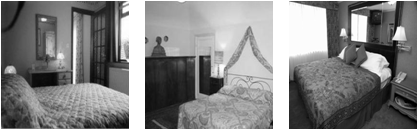 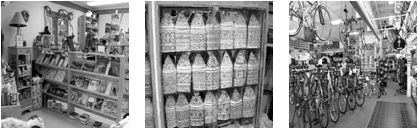 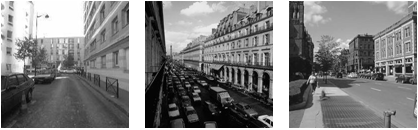 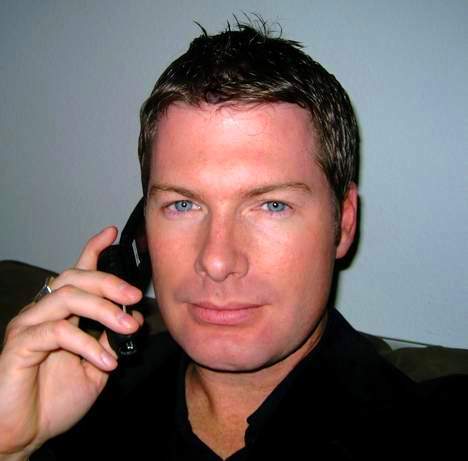 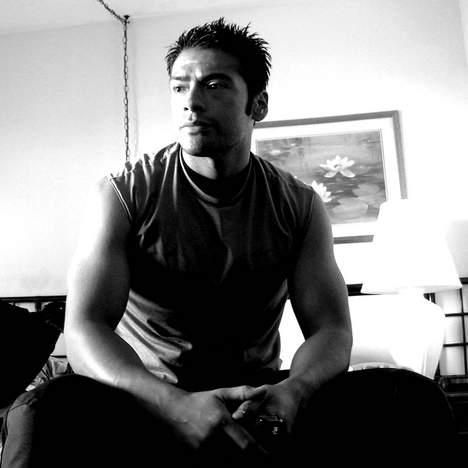 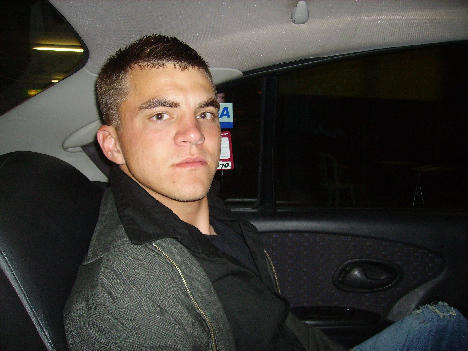 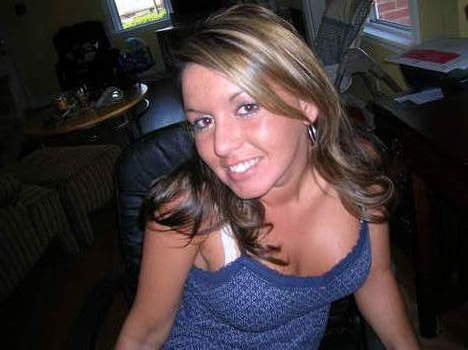 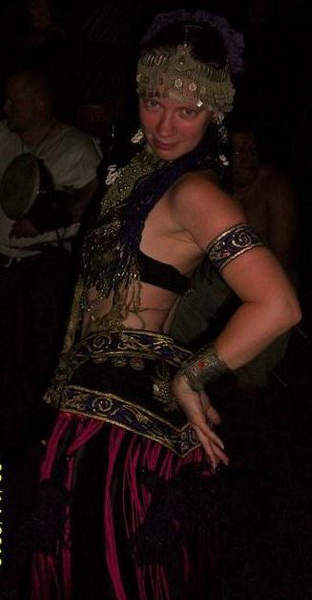 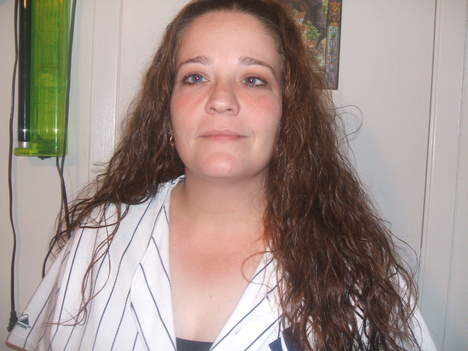 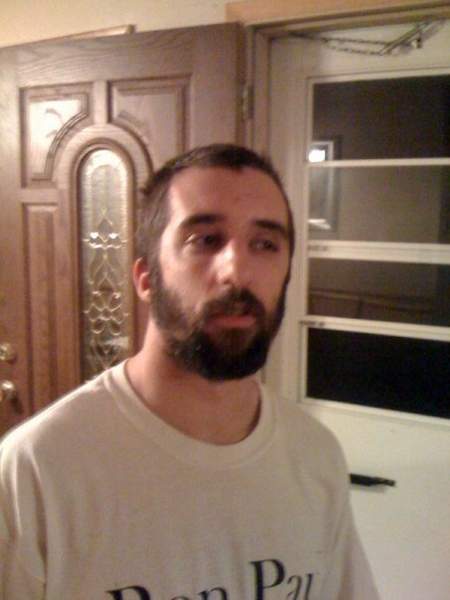 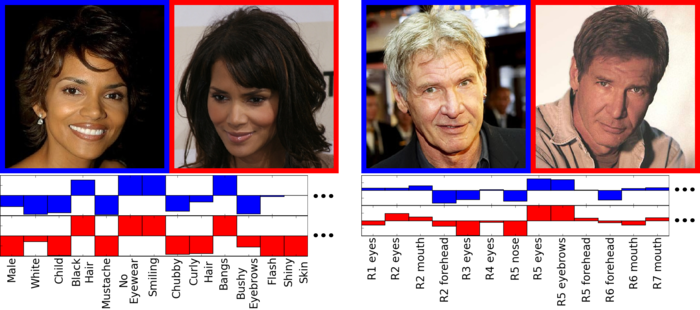 Collect rationales from hundreds of MTurk workers.
[Annotator Rationales for Visual Recognition. J. Donahue and K. Grauman, ICCV 2011]
Slide credit: Kristen Grauman
Example rationales from MTurk
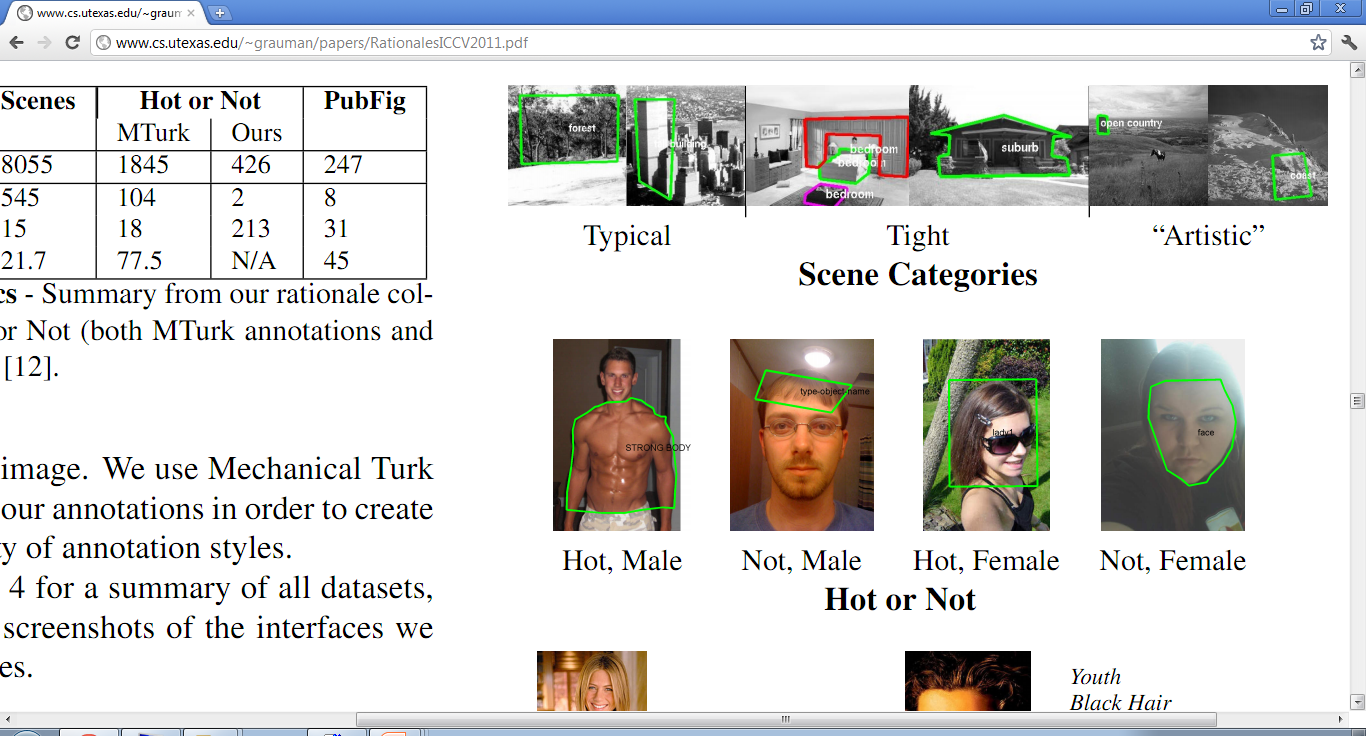 Scene categories
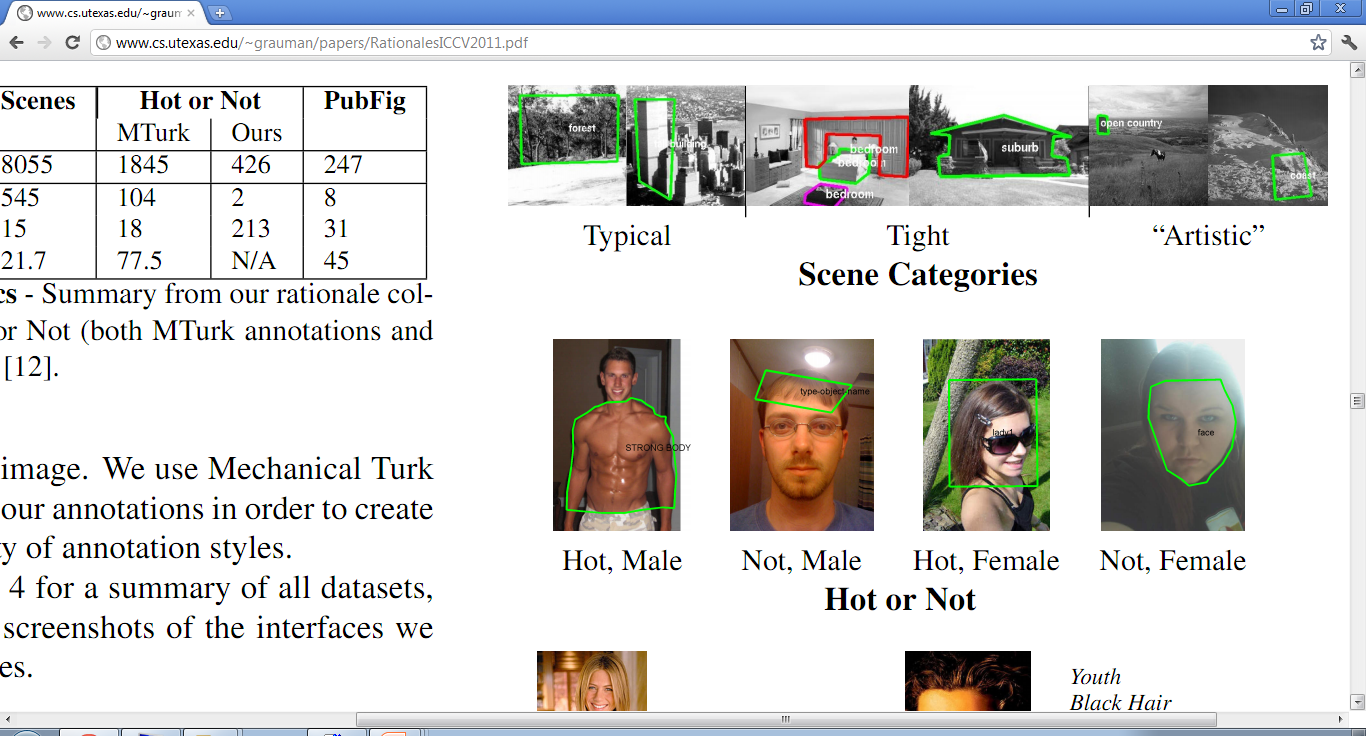 Hot or Not
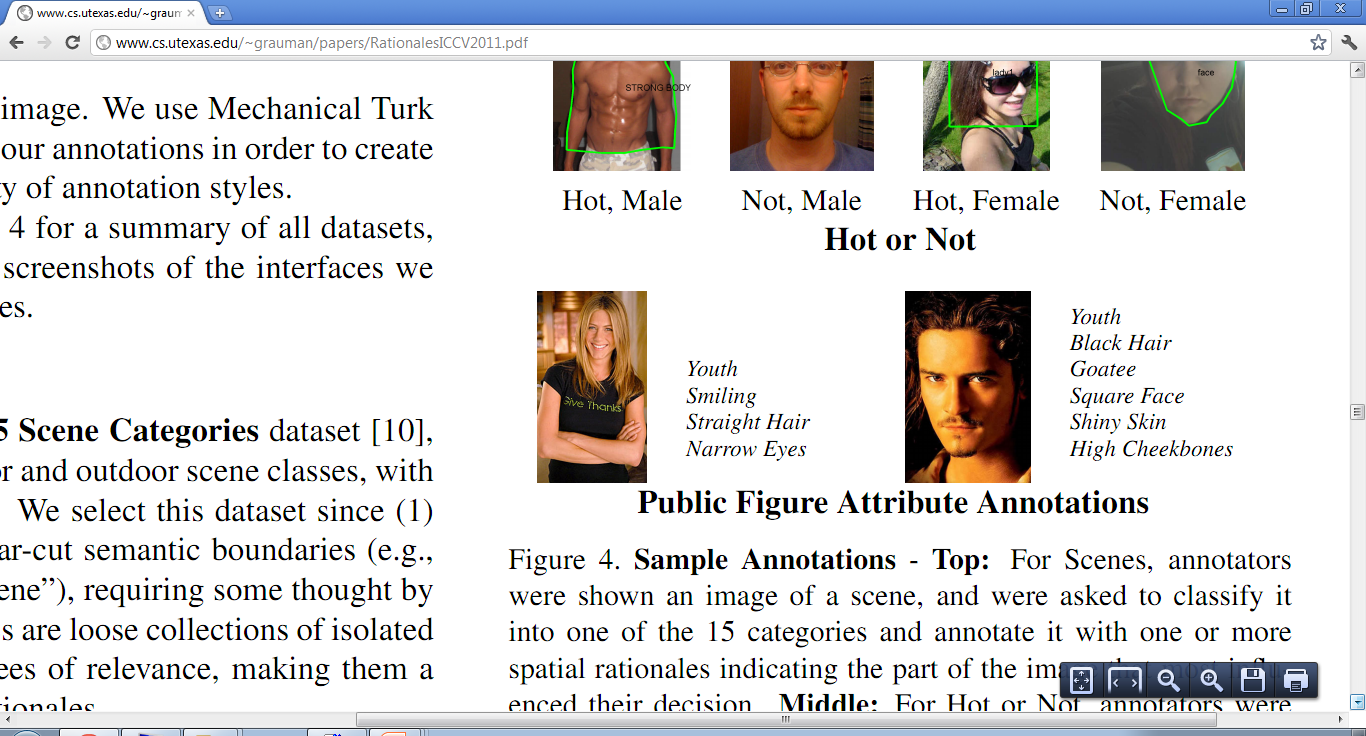 PubFig Attractiveness
[Annotator Rationales for Visual Recognition. J. Donahue and K. Grauman, ICCV 2011]
Slide credit: Kristen Grauman
Rationale results
Mean AP
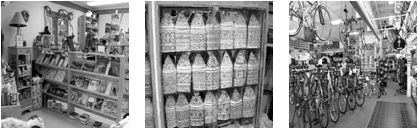 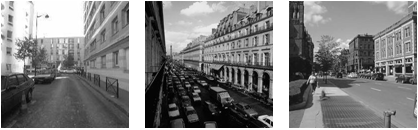 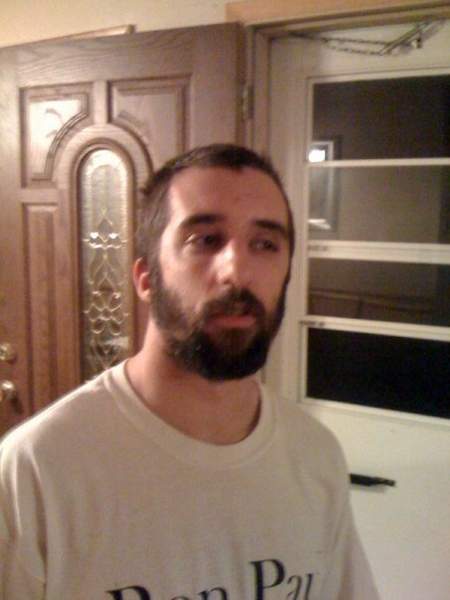 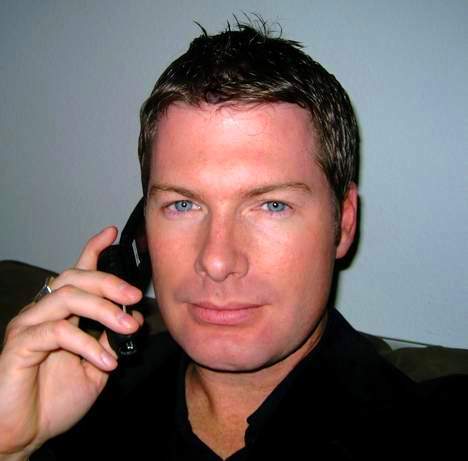 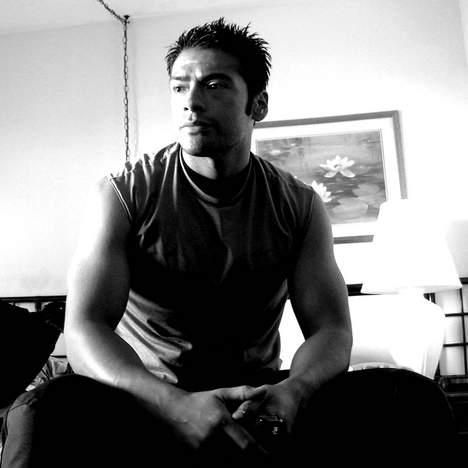 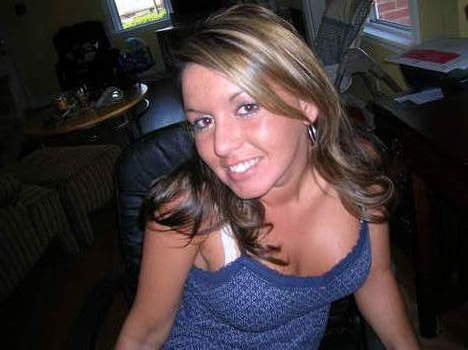 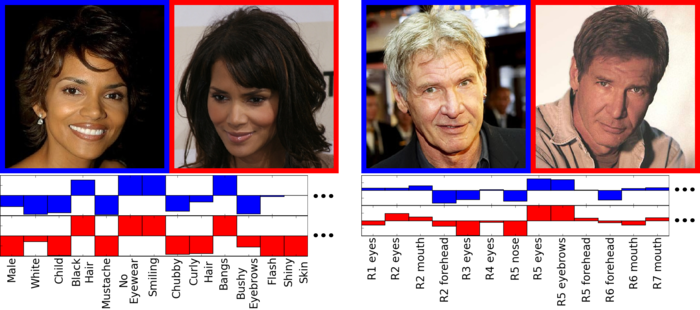 [Donahue & Grauman, ICCV 2011]
Rationale results
Why not just use discriminative feature selection?
Mean AP
[Donahue & Grauman, ICCV 2011]
Recap: Annotator rationales
“Beyond labels” in recognition: when training, specify why, not just what

Human insight crucial for feature selection
Especially if exemplars are few + problem complex

Attributes offer language by which human can explain annotations
Slide credit: Kristen Grauman
Attributes for deeper supervision in learning:Two examples
Annotator rationales for visual recognition
Active learning with objects and attributes
Slide credit: Kristen Grauman
Active learning for image annotation
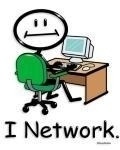 Labeled data
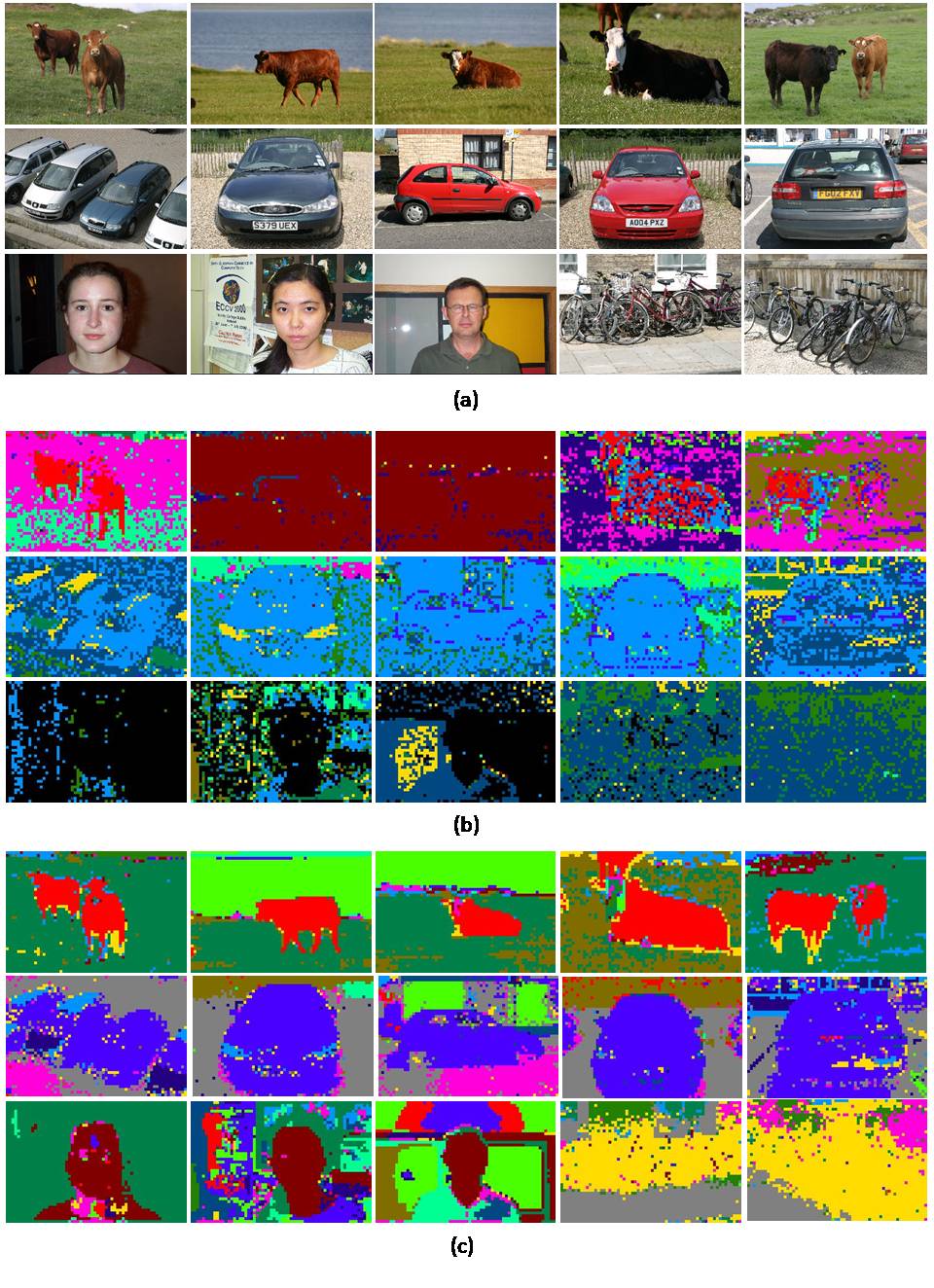 ?
Annotator
Active request
?
Unlabeled data
Current classifiers
Accuracy
Intent: better models, faster/cheaper
active
Num labels added
Slide credit: Kristen Grauman
passive
Active learning for image annotation
Previously, focus on soliciting object labels that will reduce uncertainty [Kapoor et al. ICCV 2007, Qi et al. CVPR 2008, Vijayanarasimhan & Grauman CVPR 2009, Joshi et al. CVPR 2009, Jain & Kapoor CVPR 2009, Jain et al. CVPR 2010,…]
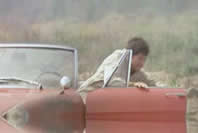 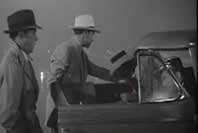 Limitations:	
Only narrow channel to provide human insight

Starts anew with each category learned
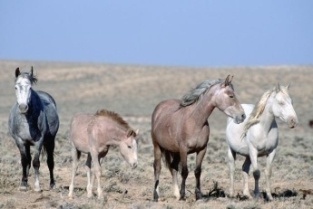 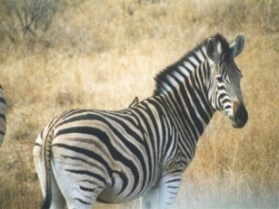 bicycle
get out of car
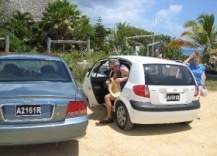 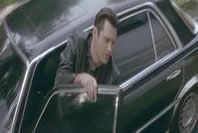 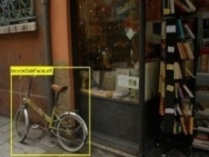 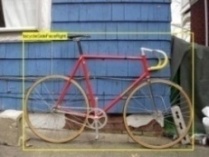 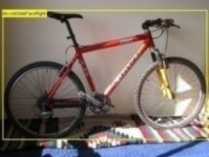 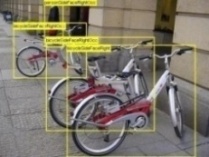 Slide credit: Kristen Grauman
Active learning with objects and attributes
[Actively Selecting Annotations Among Objects and Attributes.   A. Kovashka et al., ICCV 2011]
Main idea:

Actively interleave requests for object and attribute labels

Minimize labeling effort thanks to key properties of attributes:
Attributes are shared between objects
Structure in attribute-attribute relationships
Slide credit: Kristen Grauman
Active learning with objects and attributes
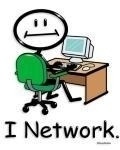 Labeled data
Annotator
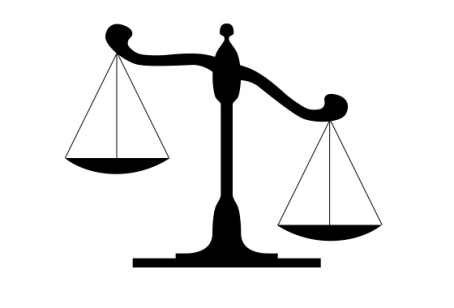 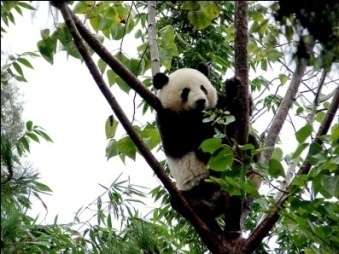 Unlabeled data
What is this object?
Current model
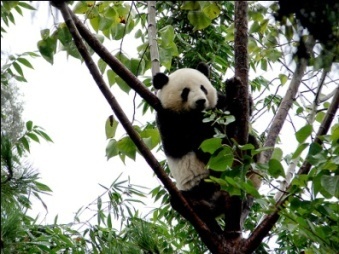 At each learning iteration, weigh impact of either type of label request
Does this object have spots?
[Kovashka et al., ICCV 2011]
Slide credit: Kristen Grauman
Why are attributes useful for active learning of object categories?
Shared across objects
Providing labels for one attribute will affect more than one object category
[Kovashka et al., ICCV 2011]
Slide credit: Adriana Kovashka
Attributes shared across objects
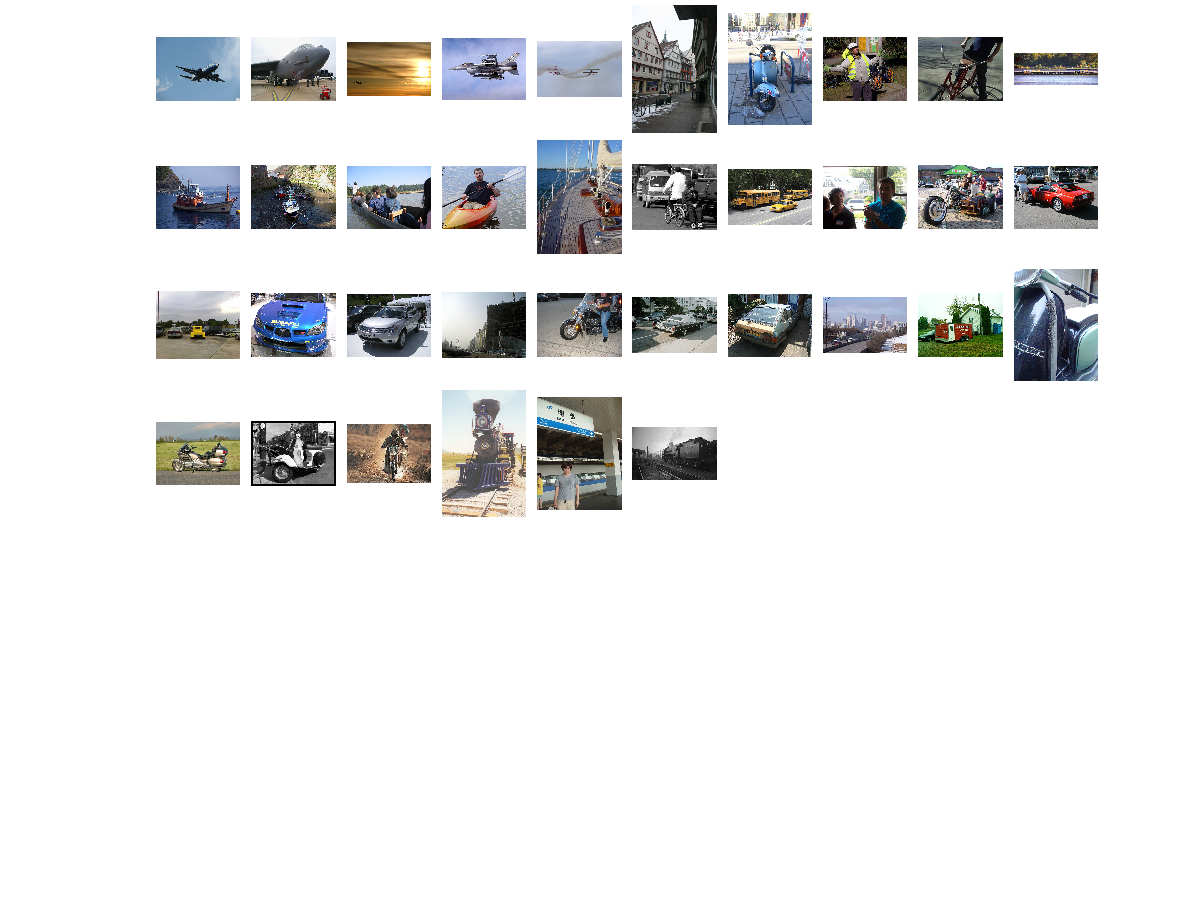 aeroplane
aeroplane
aeroplane
aeroplane
aeroplane
bicycle
bicycle
boat
bicycle
bicycle
boat
boat
boat
boat
bus
bus
car
car
car
boat
car
car
car
car
car
car
car
car
car
motorbike
motorbike
motorbike
motorbike
train
[Kovashka et al., ICCV 2011]
Slide credit: Adriana Kovashka
train
train
Attributes shared across objects
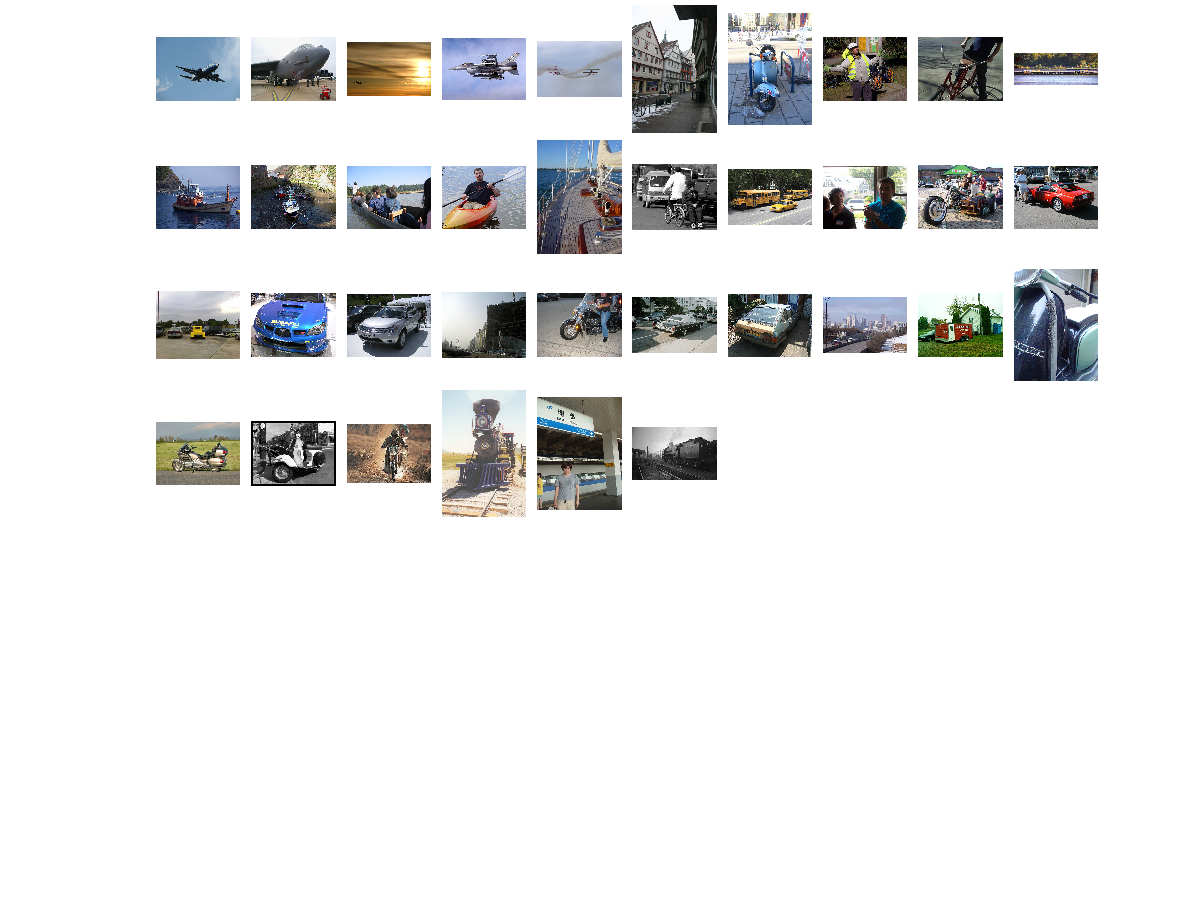 aeroplane
aeroplane
aeroplane
aeroplane
aeroplane
bicycle
bicycle
boat
bicycle
bicycle
boat
boat
boat
boat
bus
bus
car
car
car
boat
car
car
car
car
car
car
car
car
car
wheel
motorbike
motorbike
motorbike
motorbike
train
[Kovashka et al., ICCV 2011]
Slide credit: Adriana Kovashka
train
train
Attributes shared across objects
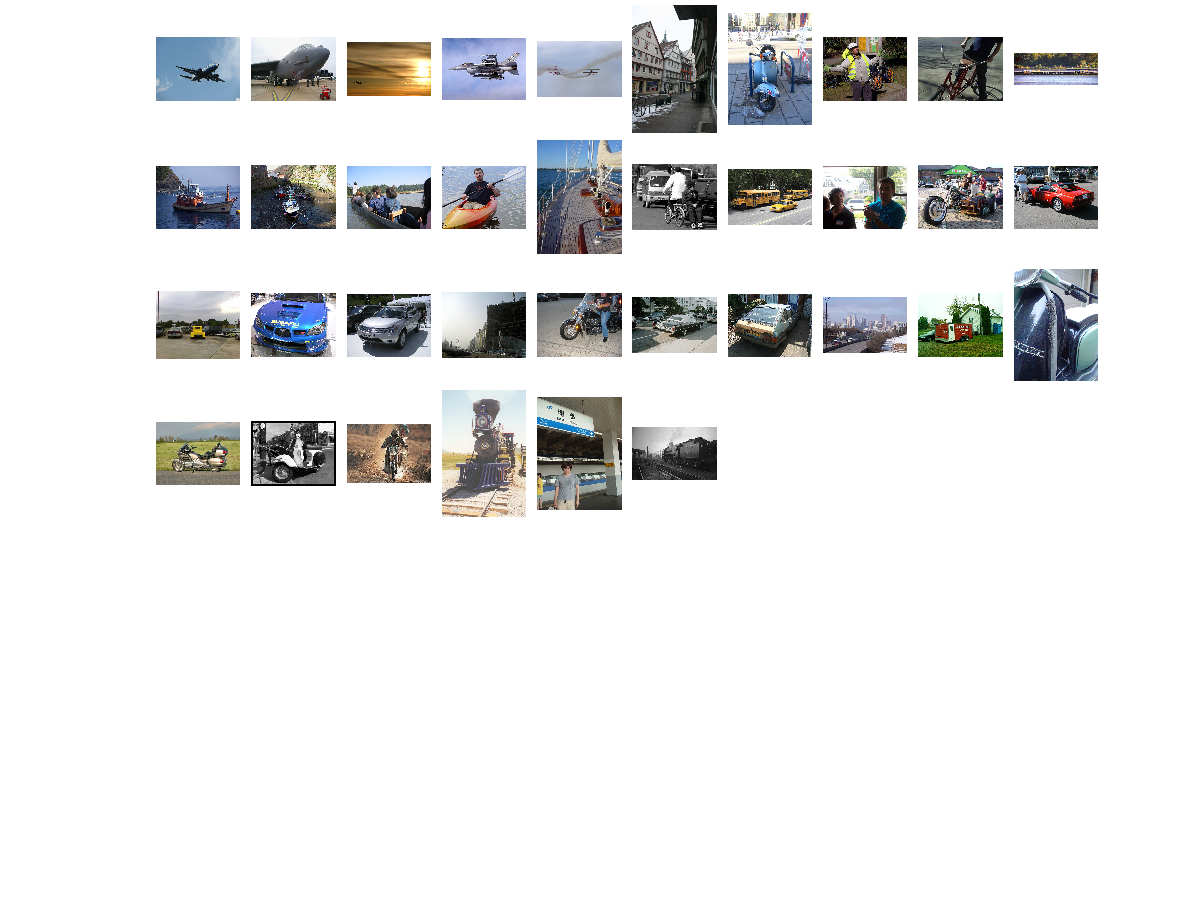 aeroplane
aeroplane
aeroplane
aeroplane
aeroplane
bicycle
bicycle
boat
bicycle
bicycle
boat
boat
boat
boat
bus
bus
car
car
car
boat
car
car
car
car
car
car
car
car
car
plastic
motorbike
motorbike
motorbike
motorbike
train
[Kovashka et al., ICCV 2011]
Slide credit: Adriana Kovashka
train
train
Attributes shared across objects
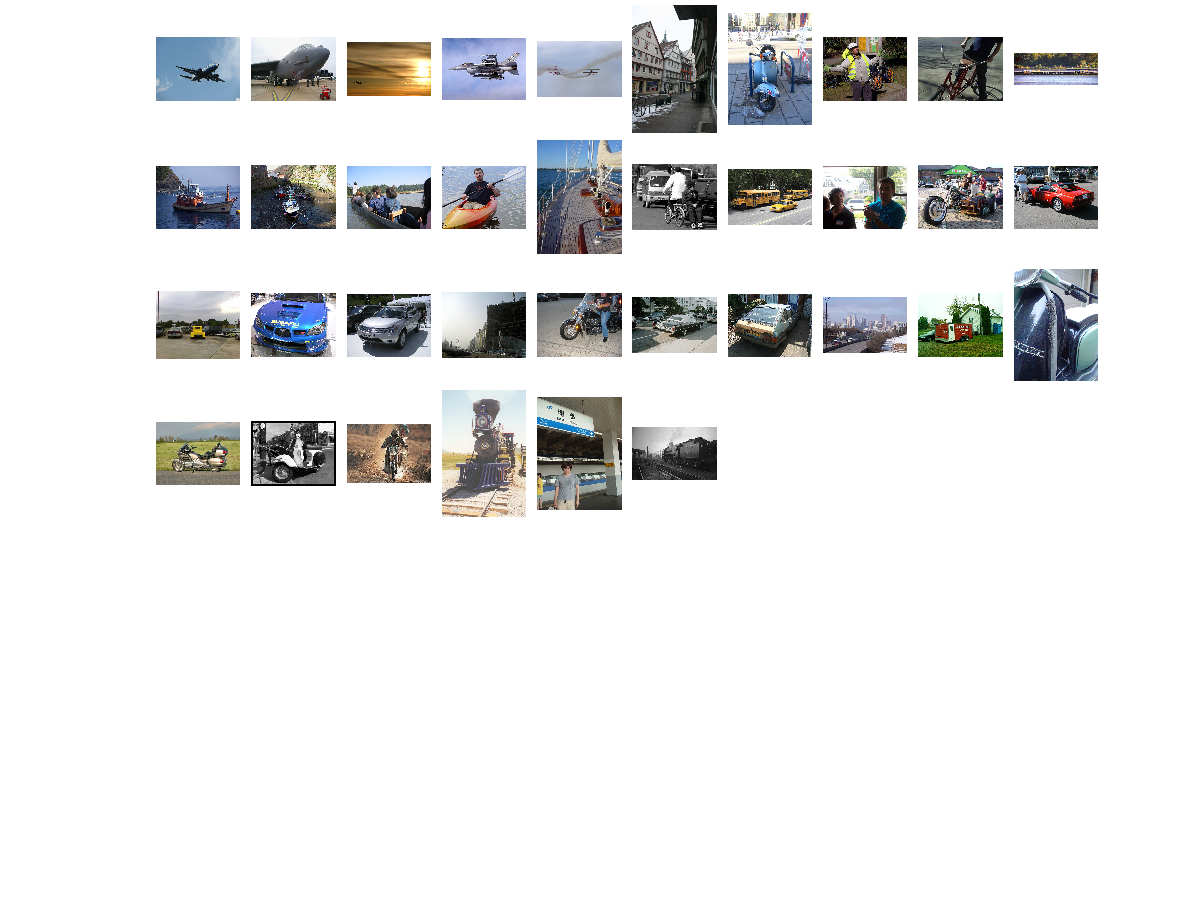 aeroplane
aeroplane
aeroplane
aeroplane
aeroplane
bicycle
bicycle
boat
bicycle
bicycle
boat
boat
boat
boat
bus
bus
car
car
car
boat
car
car
car
car
car
car
car
car
car
3D boxy
motorbike
motorbike
motorbike
motorbike
train
[Kovashka et al., ICCV 2011]
Slide credit: Adriana Kovashka
train
train
Why are attributes useful for active learning of object categories?
Shared across objects
Providing labels for one attribute will affect more than one object category

Attribute relationships are informative
Learning one attribute can reduce the annotation effort for another
[Kovashka et al., ICCV 2011]
Slide credit: Adriana Kovashka
Attribute relationships
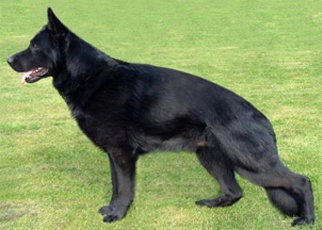 lean
active
fast
smart
furry
tail
quadrupedal
walks
domestic
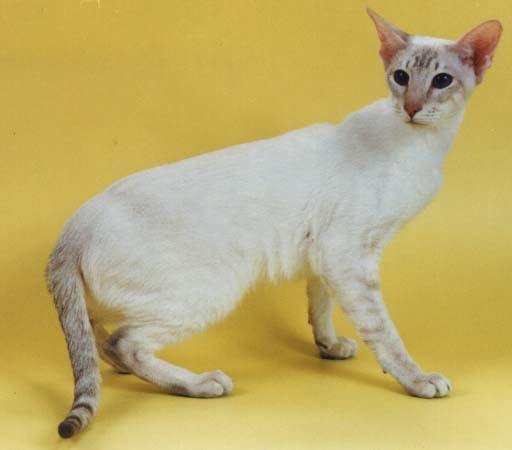 [Kovashka et al., ICCV 2011]
Slide credit: Adriana Kovashka
Object-Attribute Model
“A Discriminative Latent Model of Object Classes and Attributes” (Wang & Mori, ECCV 2010)
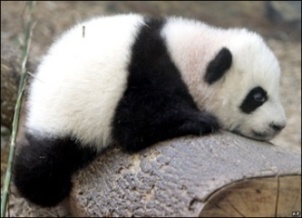 Bat?
…
Giant panda?
…
Zebra?
Object classifier

Attribute classifiers

Attribute-attribute relationships

Object-attribute relationships
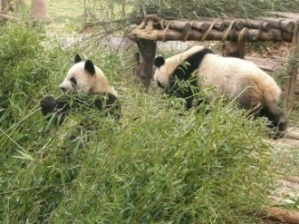 Black / not black?
White / not white?
Big / not big? 
Furry / not furry?
…
Saddle
Wool
Rein
Furry
Snout
Horn
“Horse”
brown = 0
legs = 1
Slide credit: Adriana Kovashka
horns = 0
Structured SVM with Latent Variables
Features depend on class label:

To predict class label: 

Learning with observed attributes:
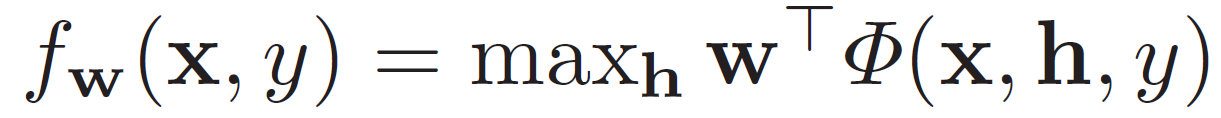 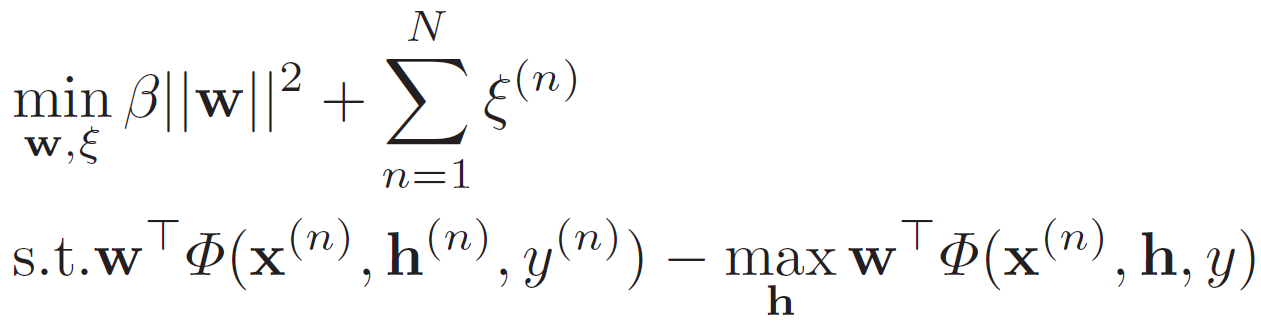 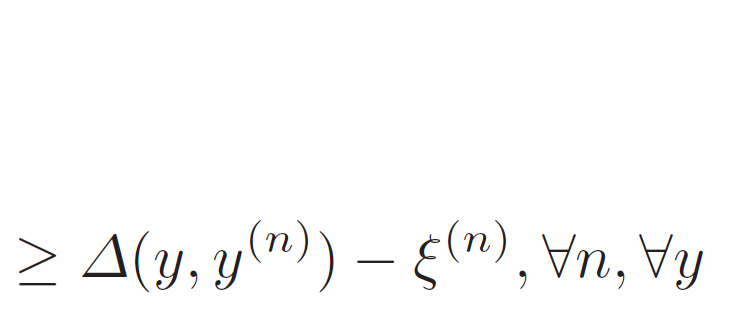 Hidden attribute labels
Image
Object label
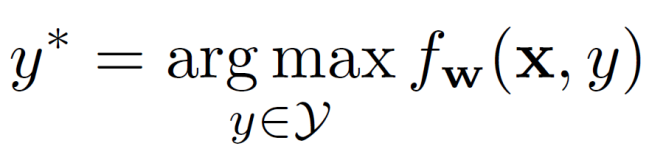 true object and attribute labels
any object and inferred attribute labels
cost of misclassification
“Learning Structural SVMs with Latent Variables” (Yu and Joachims, ICML 2009)
Slide credit: Adriana Kovashka
Object-Attribute Model
Define latent SVM to encode all relationships:





(V, E) = graph of attribute-attribute relationships
Image
Hidden attribute labels
Object label
object – attribute relationships
attribute – attribute relationships
object
attributes
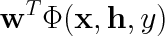 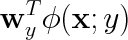 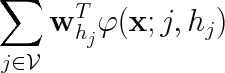 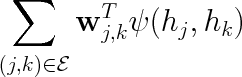 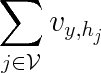 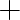 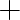 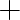 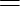 “A Discriminative Latent Model of Object Classes and Attributes” (Wang & Mori, ECCV 2010)
Slide credit: Adriana Kovashka
Model: Object Classifier
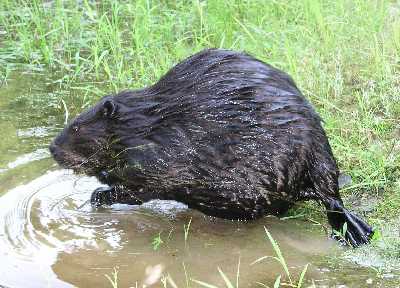 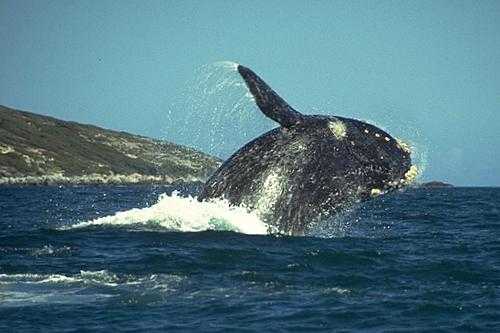 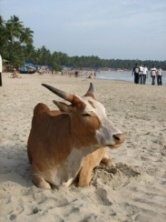 beaver
blue whale
cow
Probability that image x has object label y
Obtained from multi-class SVM
Ignoring attributes
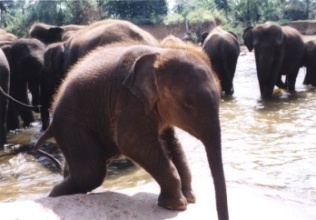 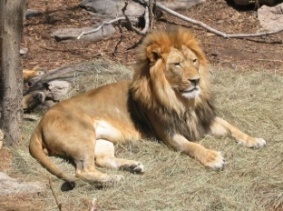 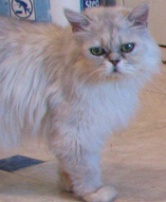 persian cat
lion
elephant
Object SVM
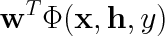 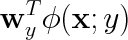 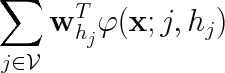 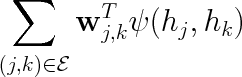 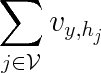 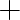 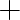 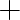 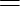 “A Discriminative Latent Model of Object Classes and Attributes” (Wang & Mori, ECCV 2010)
Slide credit: Adriana Kovashka
Model: Attribute Classifiers
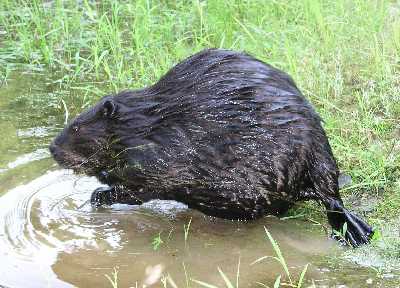 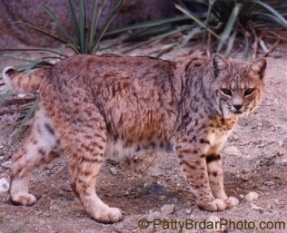 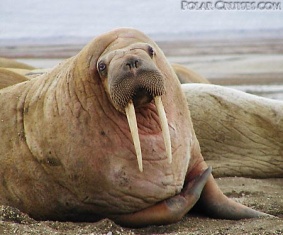 furry = 1
furry = 1
furry = 0
Probability that jth attribute is hj 
Obtained from binary SVM for attribute j
Ignoring object labels
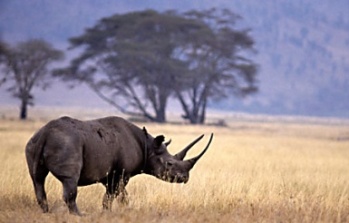 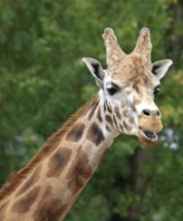 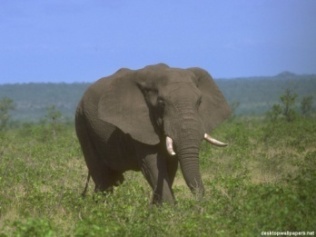 hooves = 1
hooves = 1
hooves = 0
Attribute SVMs
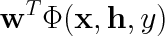 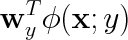 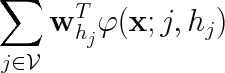 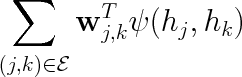 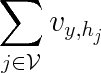 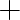 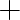 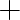 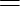 “A Discriminative Latent Model of Object Classes and Attributes” (Wang & Mori, ECCV 2010)
Slide credit: Adriana Kovashka
Model: Attribute-Attribute Relations
Binary vector of length 4
1 in one entry denotes which attributes present
Model relations of most informative attributes pairs only
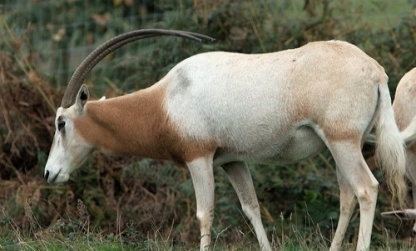 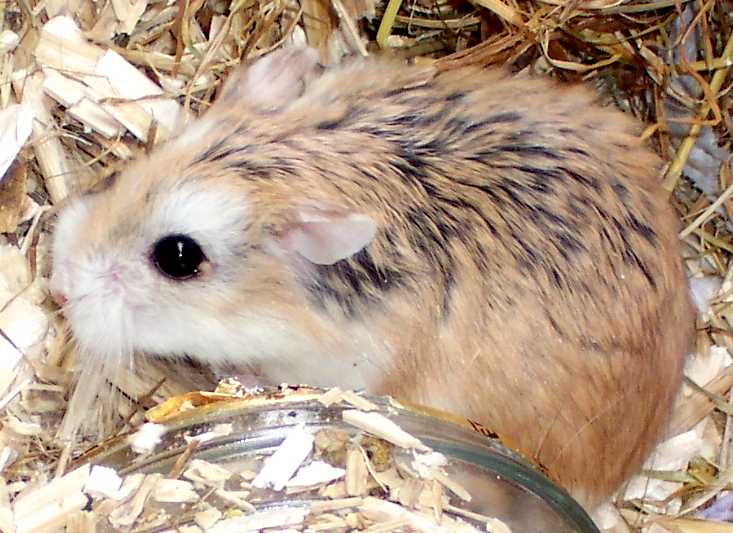 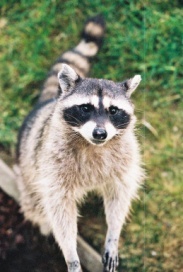 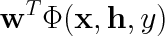 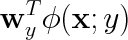 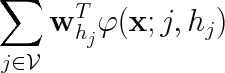 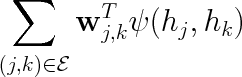 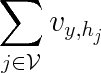 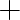 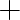 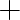 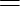 <vegetation=1, grazer=1> 
= [1 0 0 0]
<vegetation=1, grazer=0> 
= [0 1 0 0]
<vegetation=1, grazer=1>  
= [1 0 0 0]
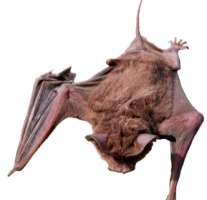 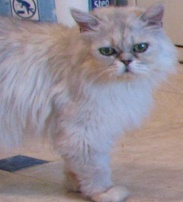 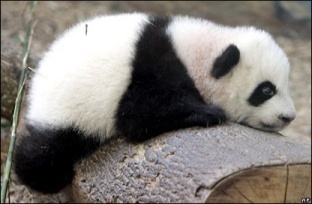 “A Discriminative Latent Model of Object Classes and Attributes” (Wang & Mori, ECCV 2010)
Slide credit: Adriana Kovashka
<black=0, white=1>
= [0 0 1 0]
<black=1, white=1>
= [1 0 0 0]
<black=1, white=0>
= [0 1 0 0]
Attribute-attribute relationships
Model: Object-Attribute Relations
Reflects frequency of object being y and jth attribute being hj
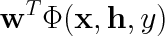 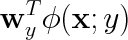 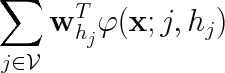 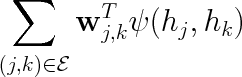 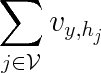 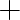 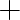 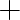 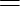 “Horse”
brown = 0
“A Discriminative Latent Model of Object Classes and Attributes” (Wang & Mori, ECCV 2010)
legs = 1
Slide credit: Adriana Kovashka
horns = 0
Object-Attribute Model: Testing
Use linear programming to efficiently find best  attribute labels assignment, given an object label
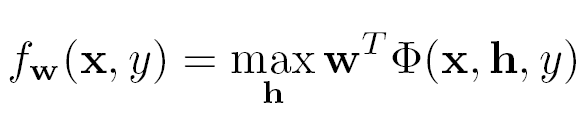 To predict the object label y* for image x:
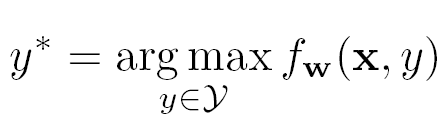 “A Discriminative Latent Model of Object Classes and Attributes” (Wang & Mori, ECCV 2010)
Slide credit: Adriana Kovashka
Active learning with objects and attributes
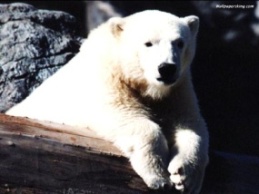 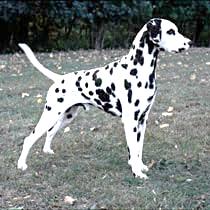 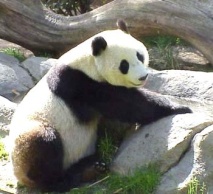 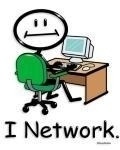 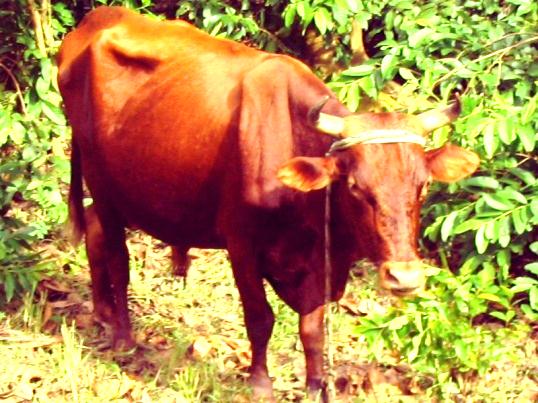 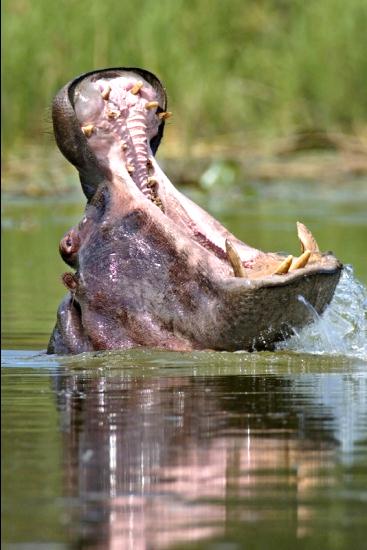 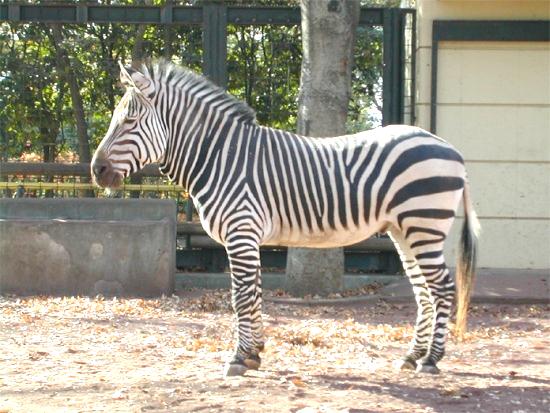 Labeled data
Annotator
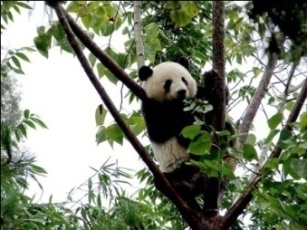 object classifiers
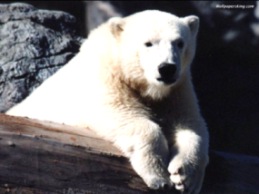 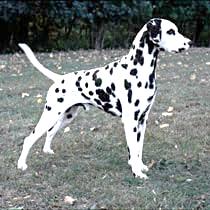 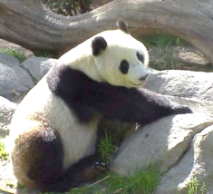 Unlabeled data
What is this object?
Current model
attribute classifiers
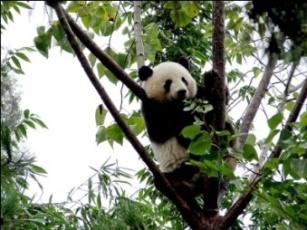 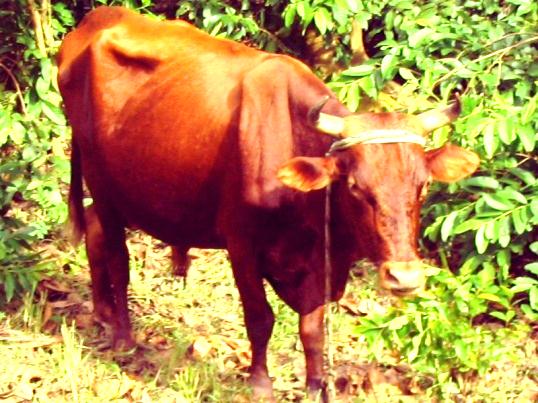 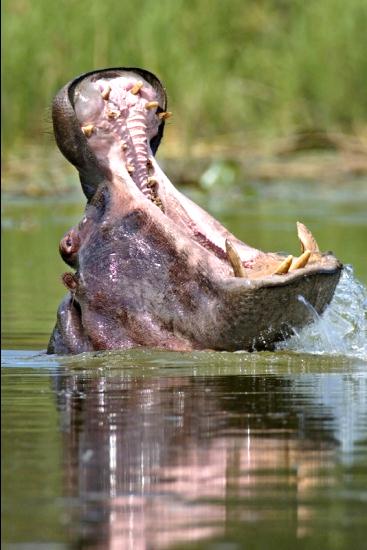 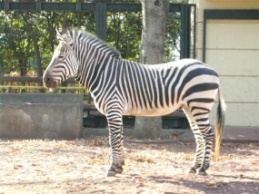 attribute relations
attribute-object relations
Model components most influenced by potential responses
Two possible queries on an unlabeled image
Does this object have spots?
Slide credit: Kristen Grauman
Entropy-based selection function
Object class entropy on labeled + unlabeled sets




Seek maximum entropy reduction (min expected H)
possible object labels
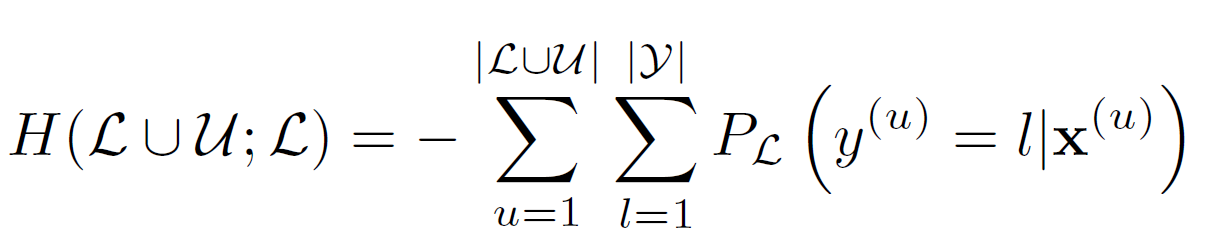 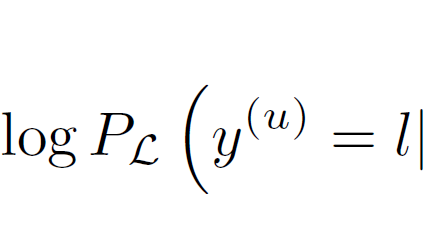 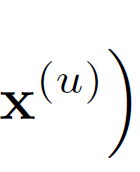 c
target
training data
c
entropy if label y=l added
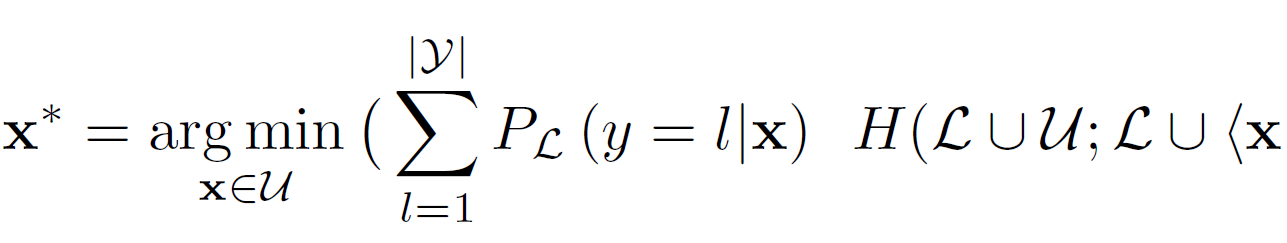 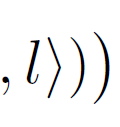 Slide credit: Adriana Kovashka
Entropy-based selection function
Expected entropy for object and attributes





Best <image, label> choice:
object label
object label
attribute label
attribute label
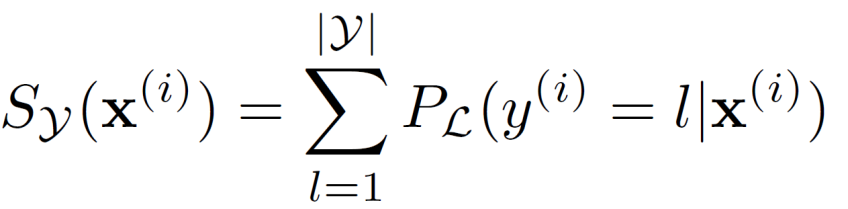 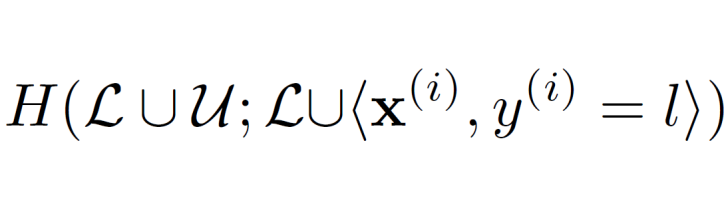 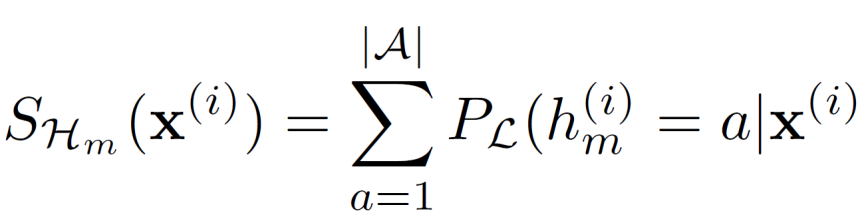 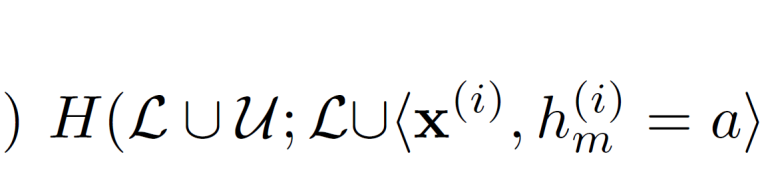 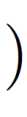 Both estimate entropy of object predictions --- comparable!
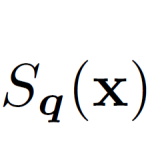 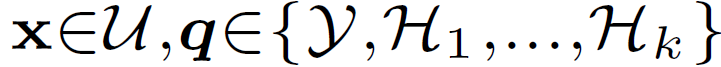 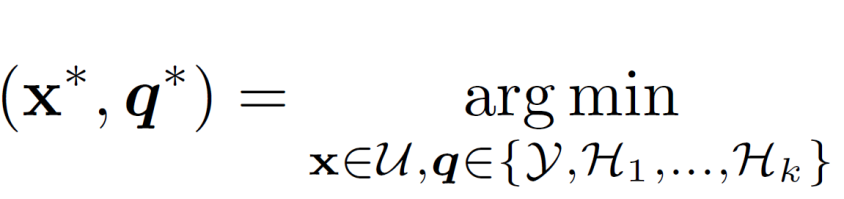 Slide credit: Adriana Kovashka
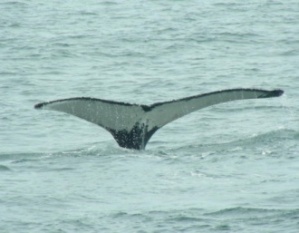 Selected questions to human
antelope
horns = 1
white = 1
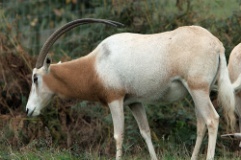 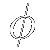 object is?
object classifier
…
bobcat
stripes = 1
attribute classifiers
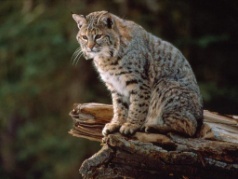 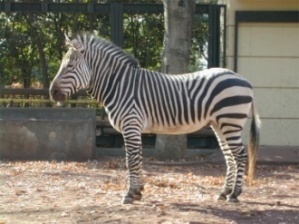 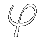 attribute-attribute
relationships
…
has stripes?
dalmatian
spots = 1
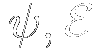 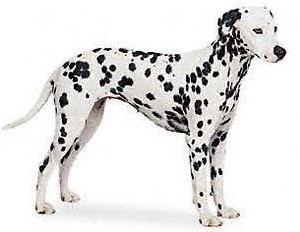 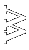 object-attribute
relationships
Current
model
…
…
panda
stripes = 0
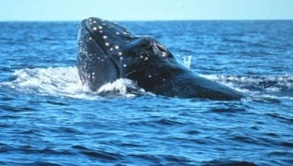 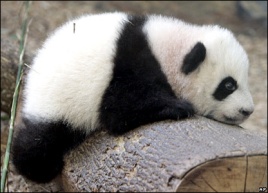 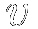 is blue?
…
whale
lean = 0
….
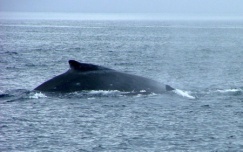 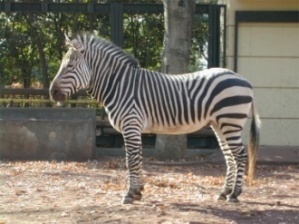 …
Update model with new labels
siamese cat
blue = 0
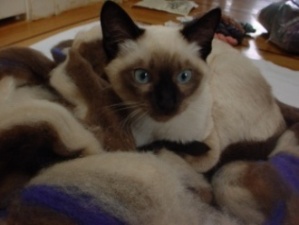 object is?
…
Sorted <img, label request>
pairs from unlabeled data
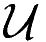 Initial labeled data
Slide credit: Kristen Grauman
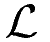 Animals with Attributes – 1 (1003 unlabeled, 732 test)   


Animals with Attributes – 2 (1002 unlabeled, 993 test)


aYahoo (703 unlabeled, 200 test)


aPascal (903 unlabeled, 287 test)
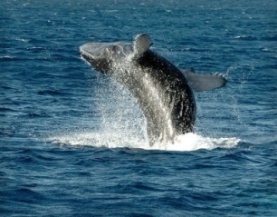 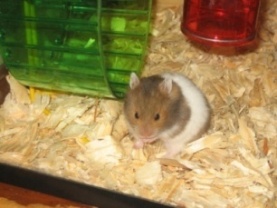 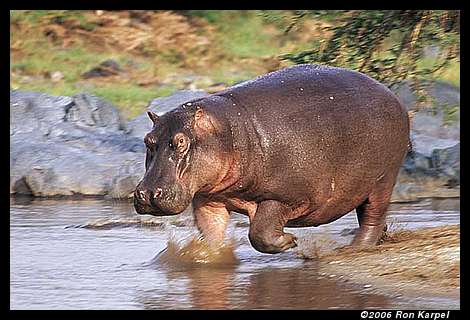 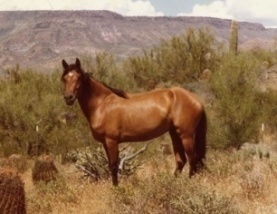 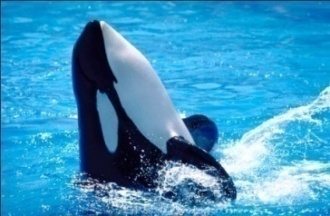 hamster          		hippopotamus	          horse	 	         humpback whale       		killer whale
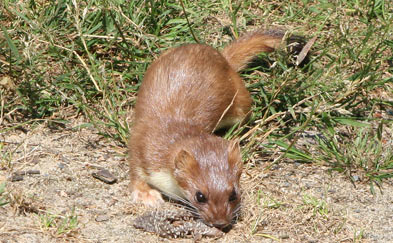 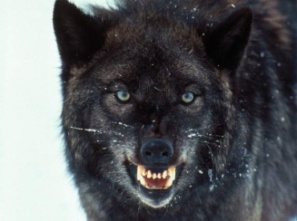 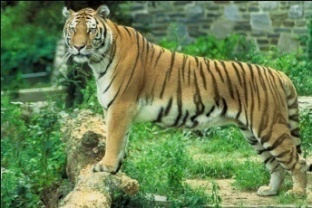 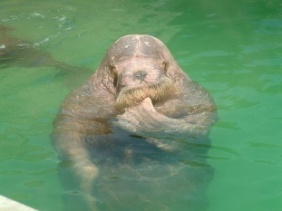 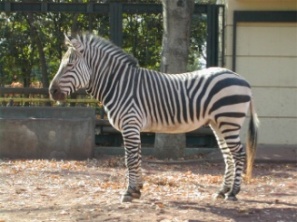 tiger                   		walrus			               weasel   		                  wolf  		                zebra
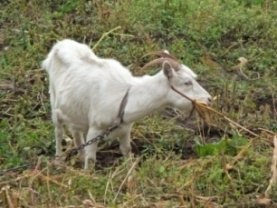 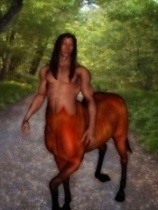 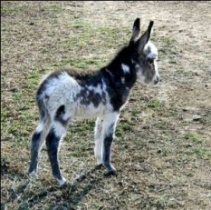 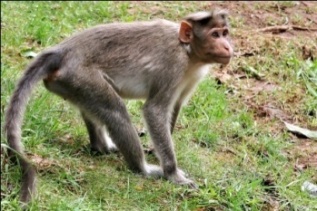 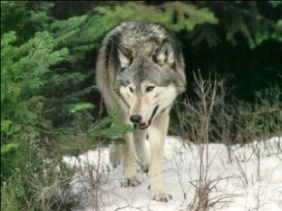 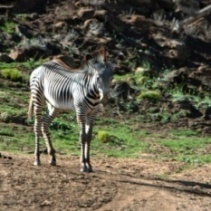 centaur      		donkey        		     goat	                 monkey  		                wolf               		zebra
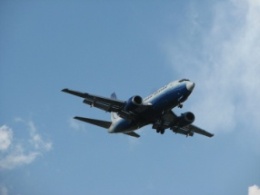 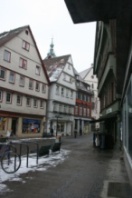 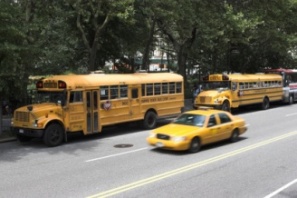 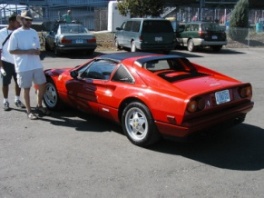 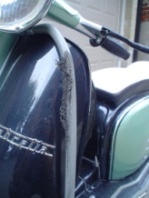 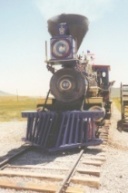 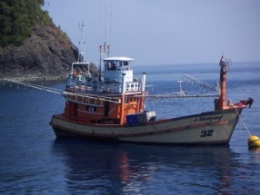 aeroplane    		bicycle 	         boat 		                bus  	                  car	         motorbike  	    train
Slide credit: Adriana Kovashka
Active learning with objects and attributesEntropy reduction
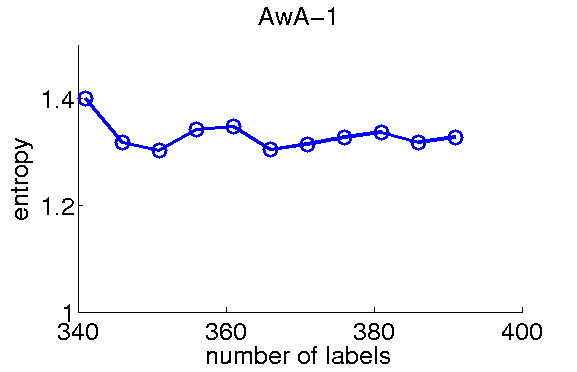 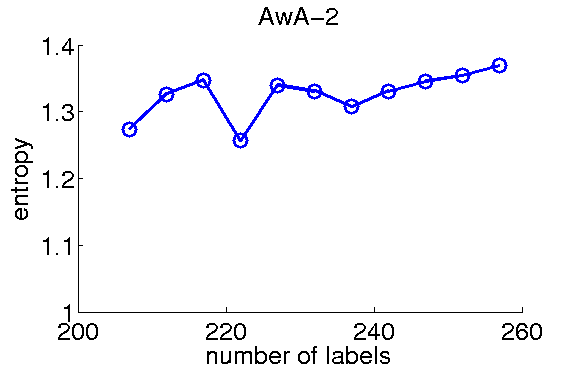 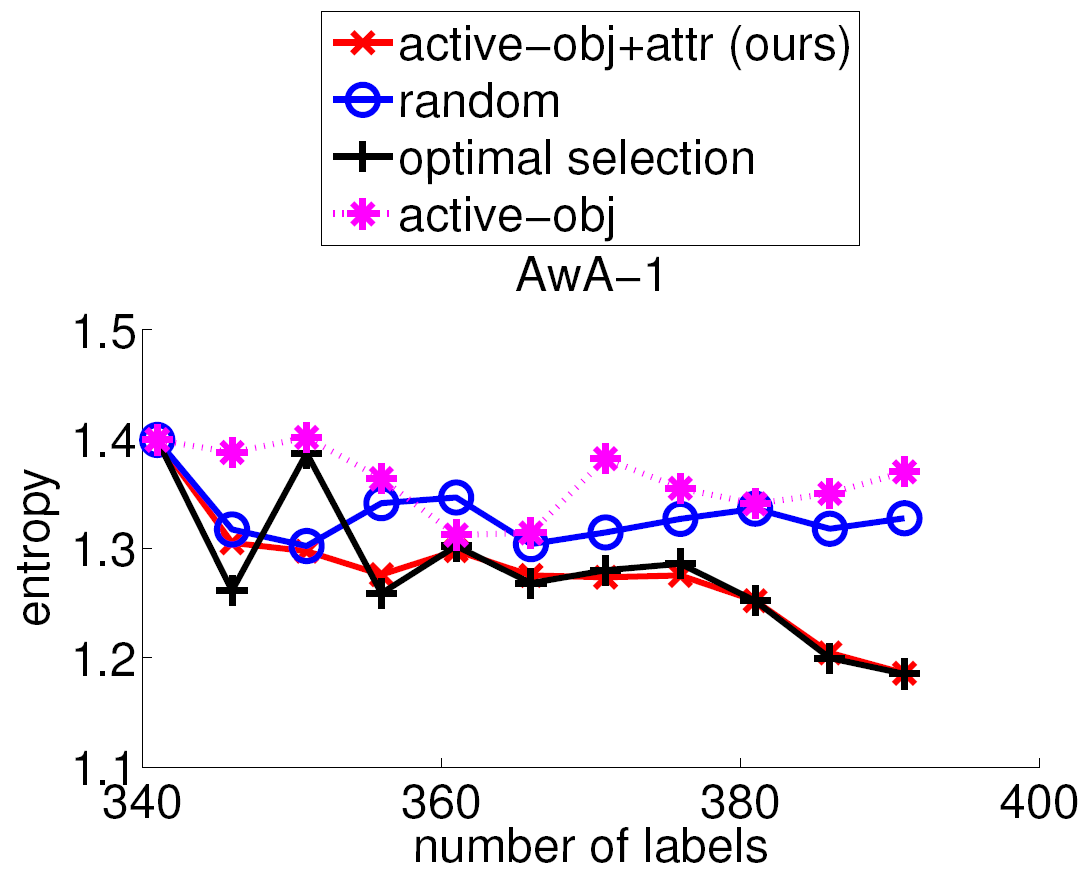 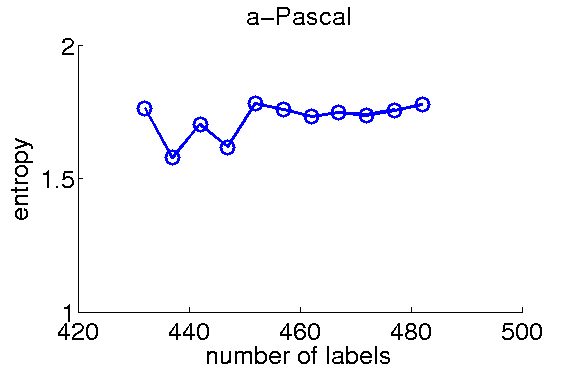 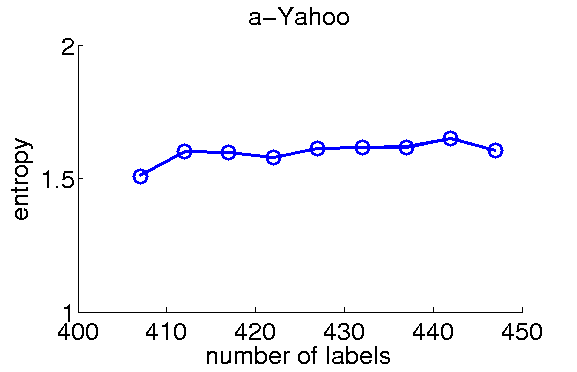 35
Slide credit: Adriana Kovashka
Active learning with objects and attributesEntropy reduction
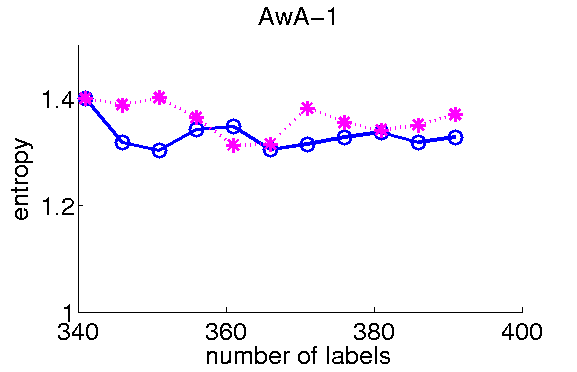 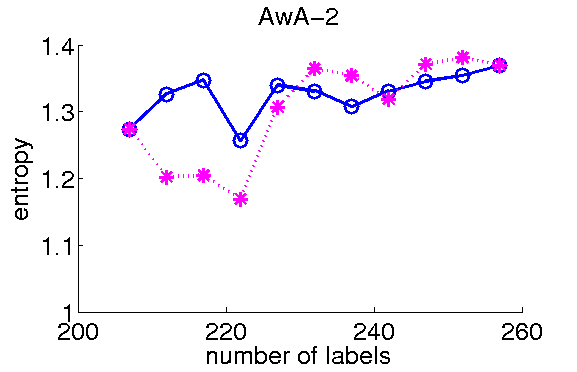 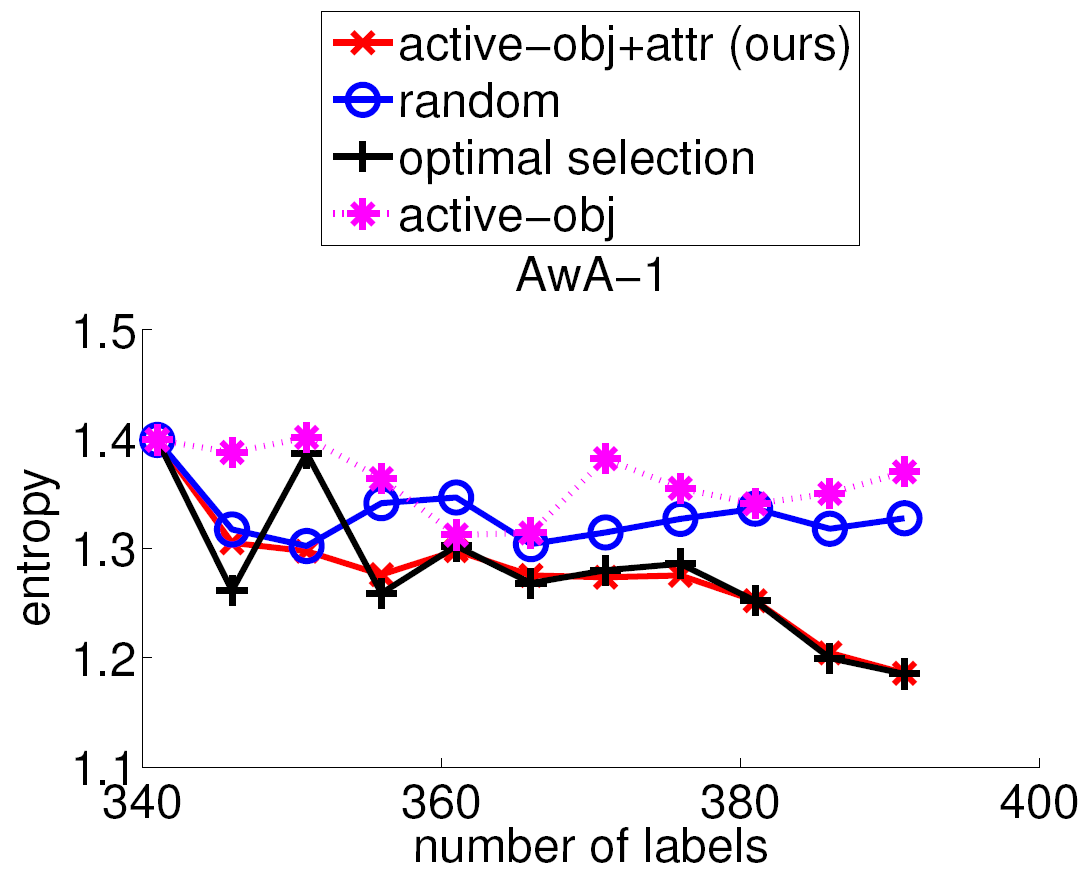 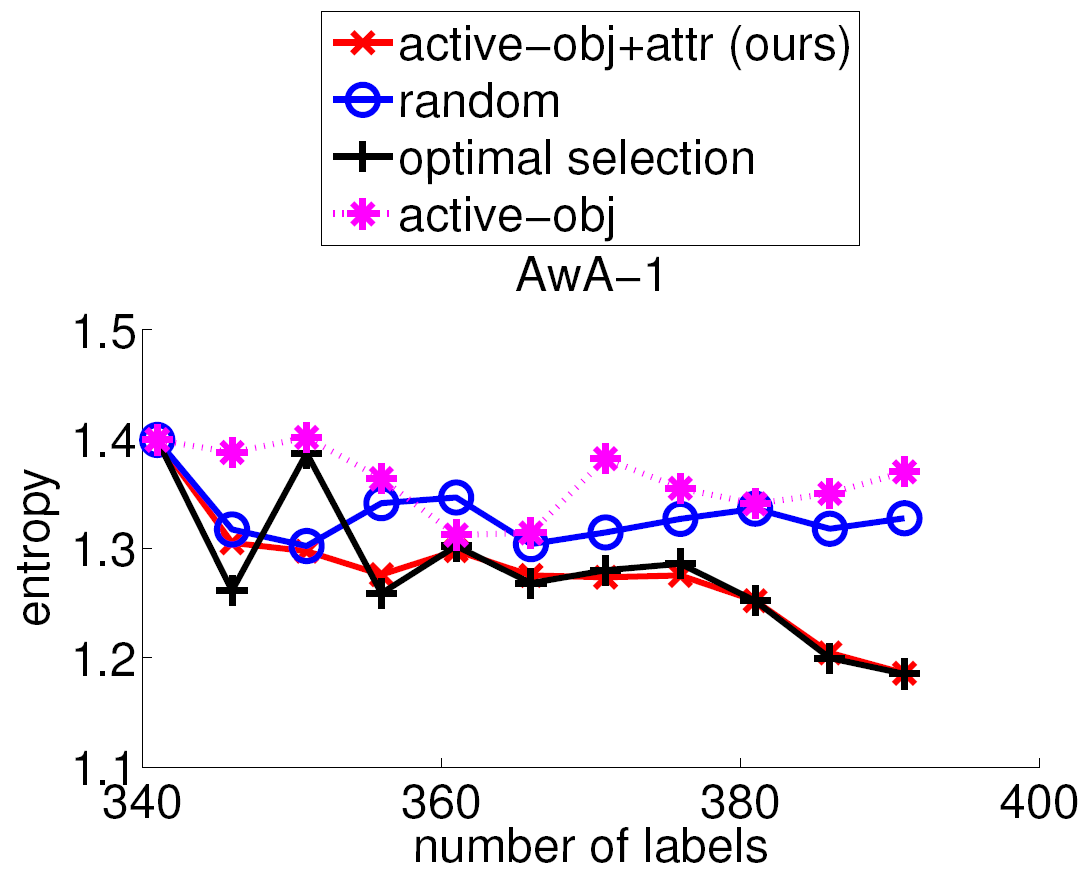 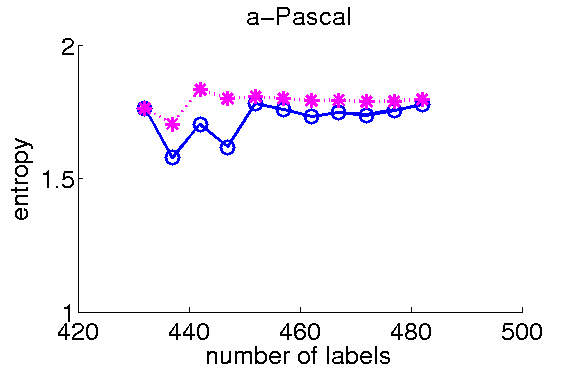 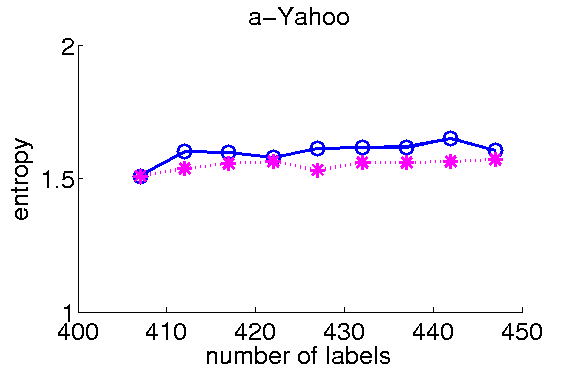 Slide credit: Adriana Kovashka
Active learning with objects and attributesEntropy reduction
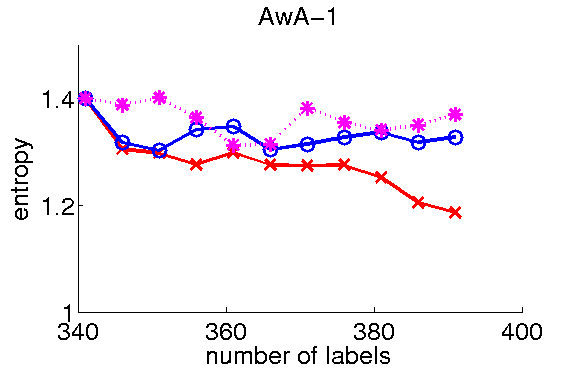 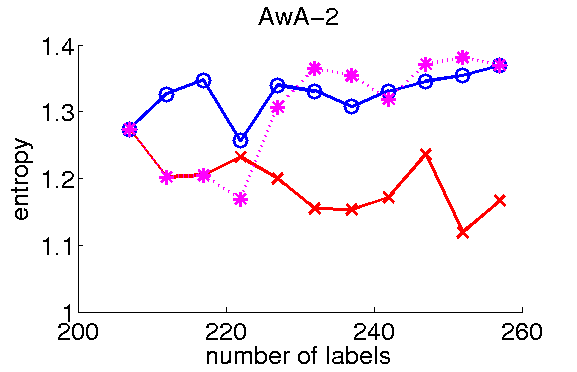 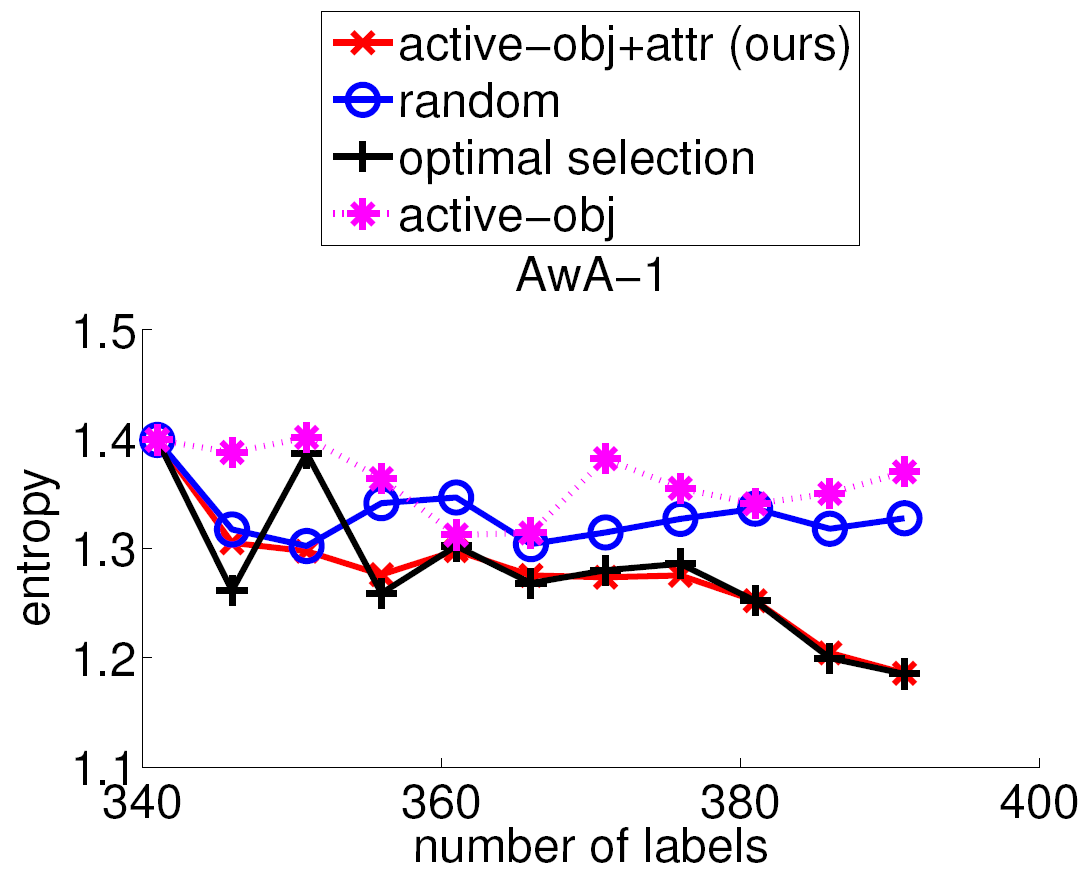 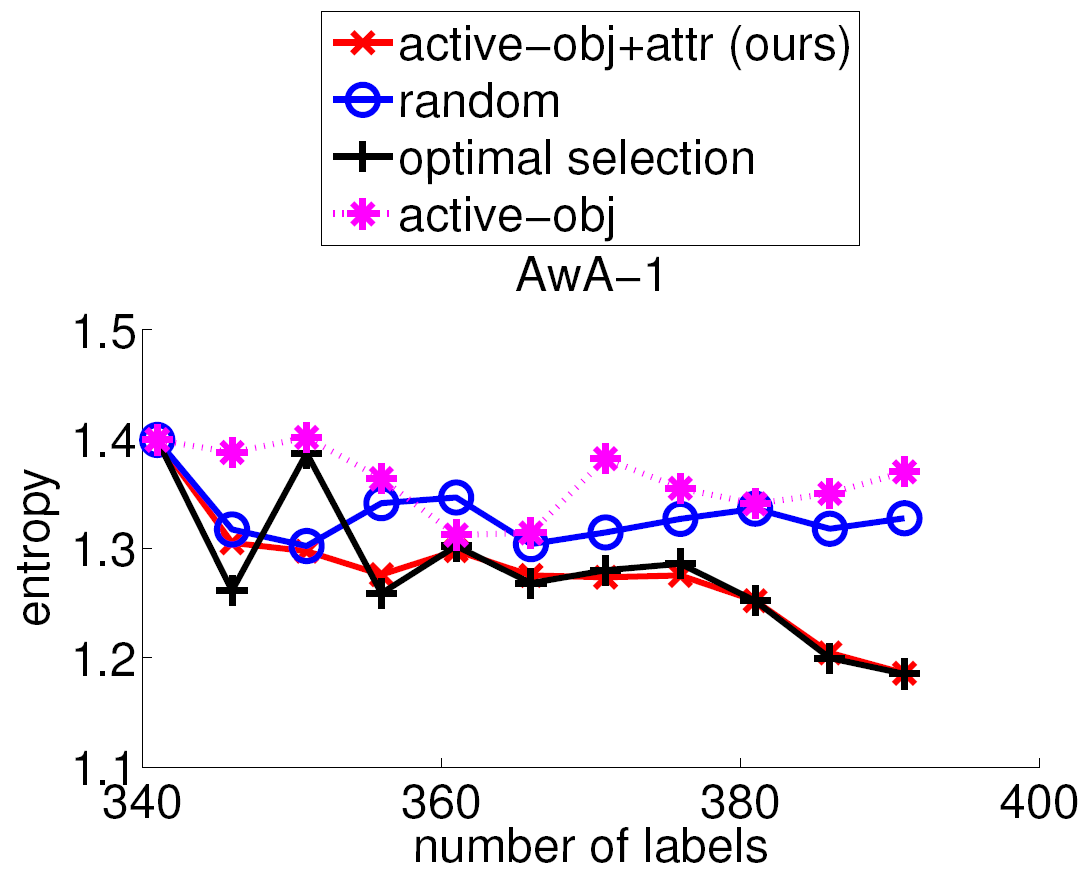 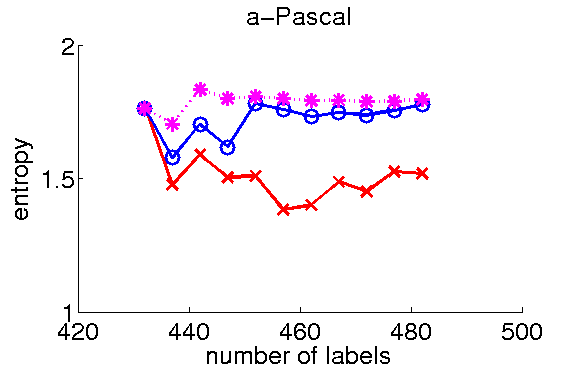 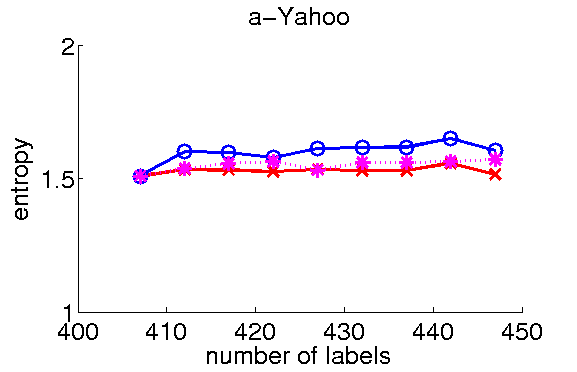 Faster reduction in entropy when able to interleave object and attribute label requests
Slide credit: Adriana Kovashka
Active learning with objects and attributesEntropy reduction
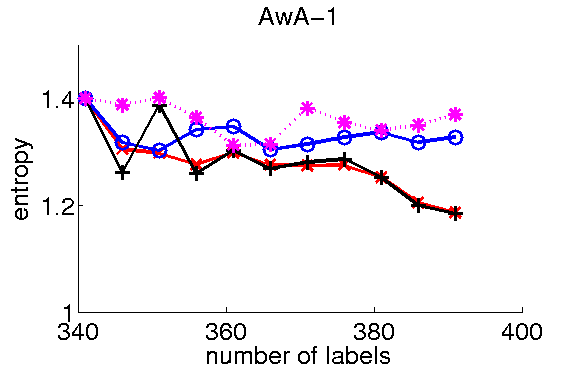 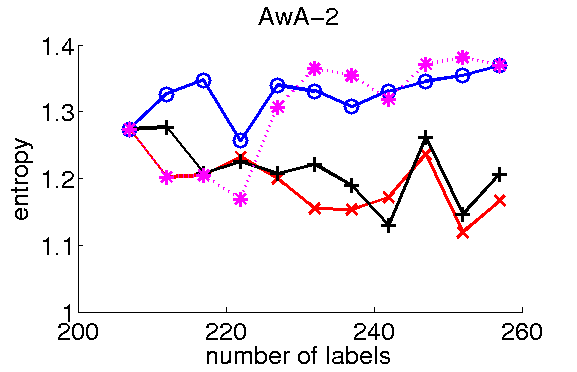 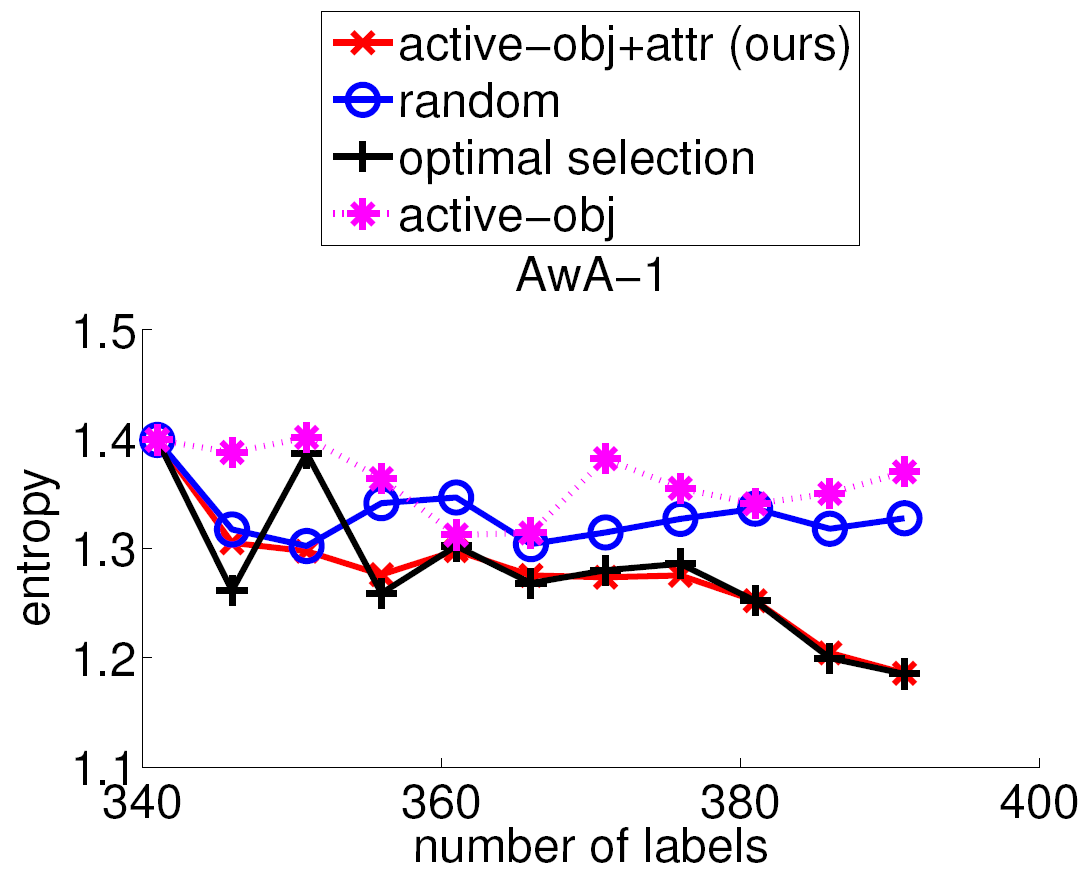 Actively label only 4% of total available image data with objects/attributes 75% of max possible accuracy.

Actively request only object labels  only 67% of max accuracy.
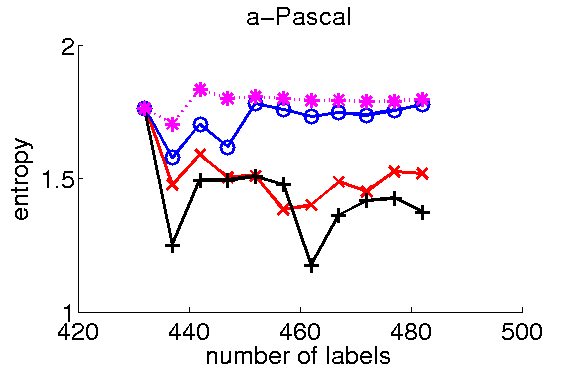 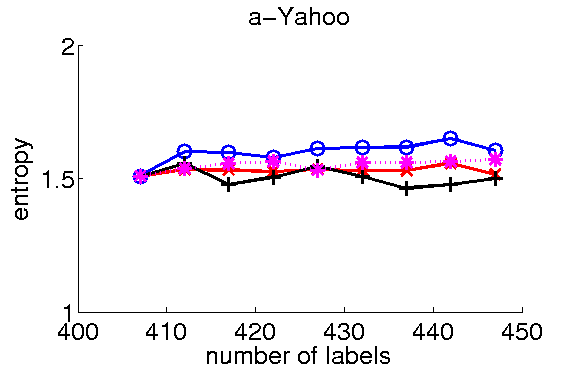 Faster reduction in entropy when able to interleave object and attribute label requests
Slide credit: Adriana Kovashka
What labels are requested?
Slide credit: Adriana Kovashka
What labels are requested?
“Does it swim?”
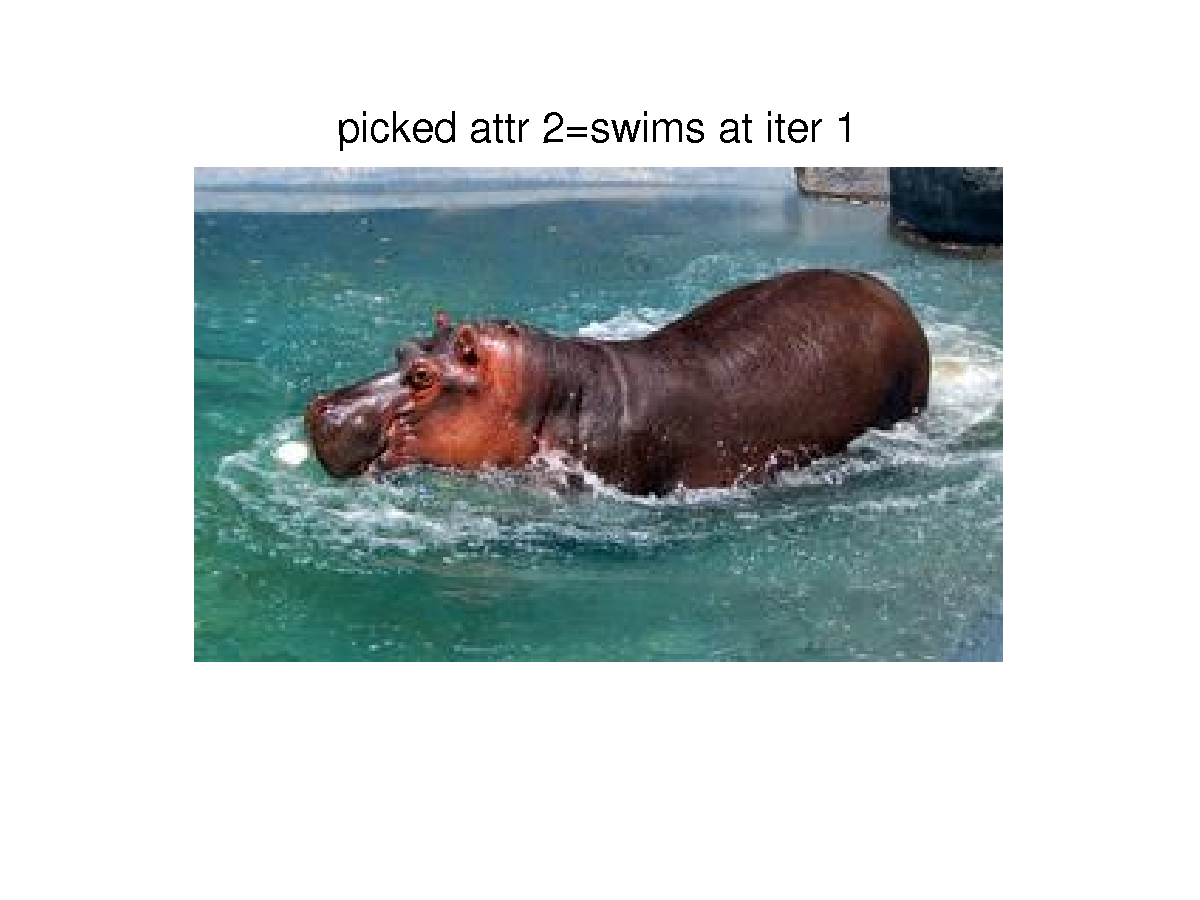 “What is this object?”
“Does it walk?”
“Is it an arctic animal?”
Initial training set
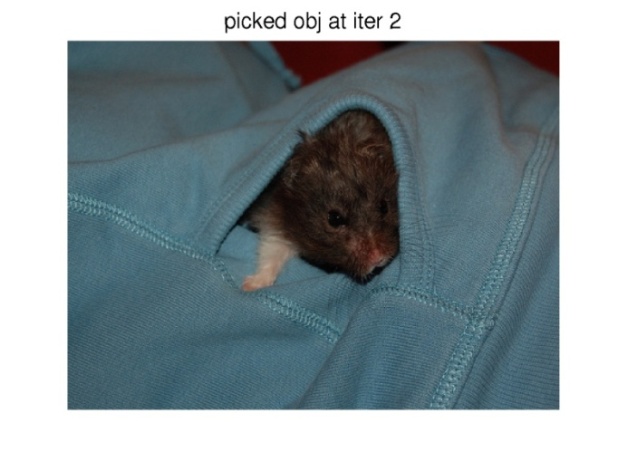 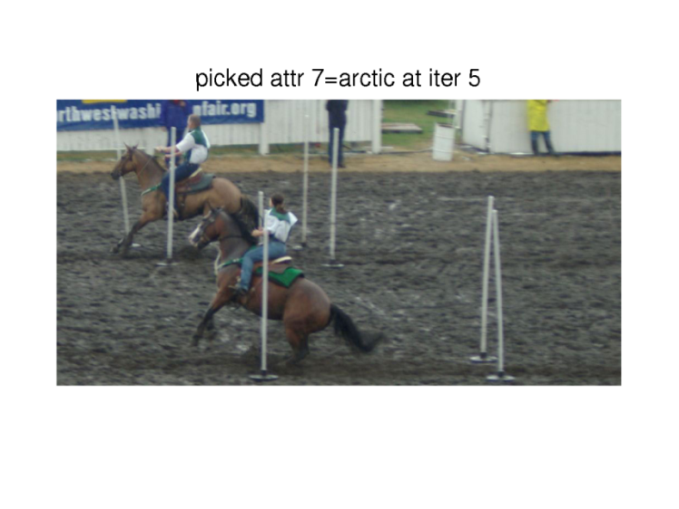 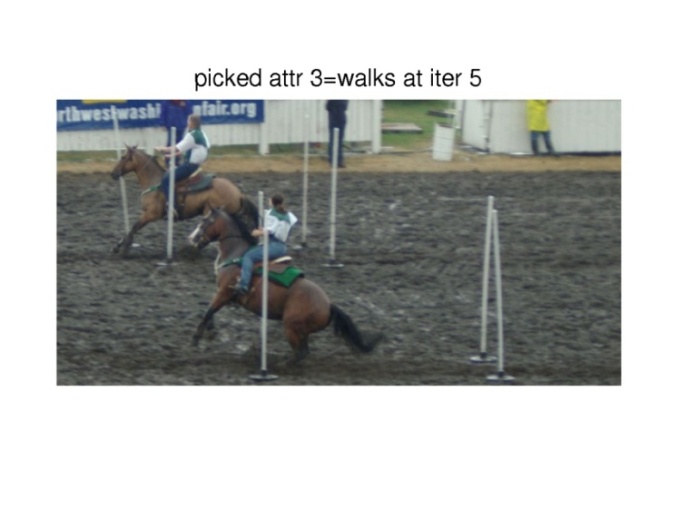 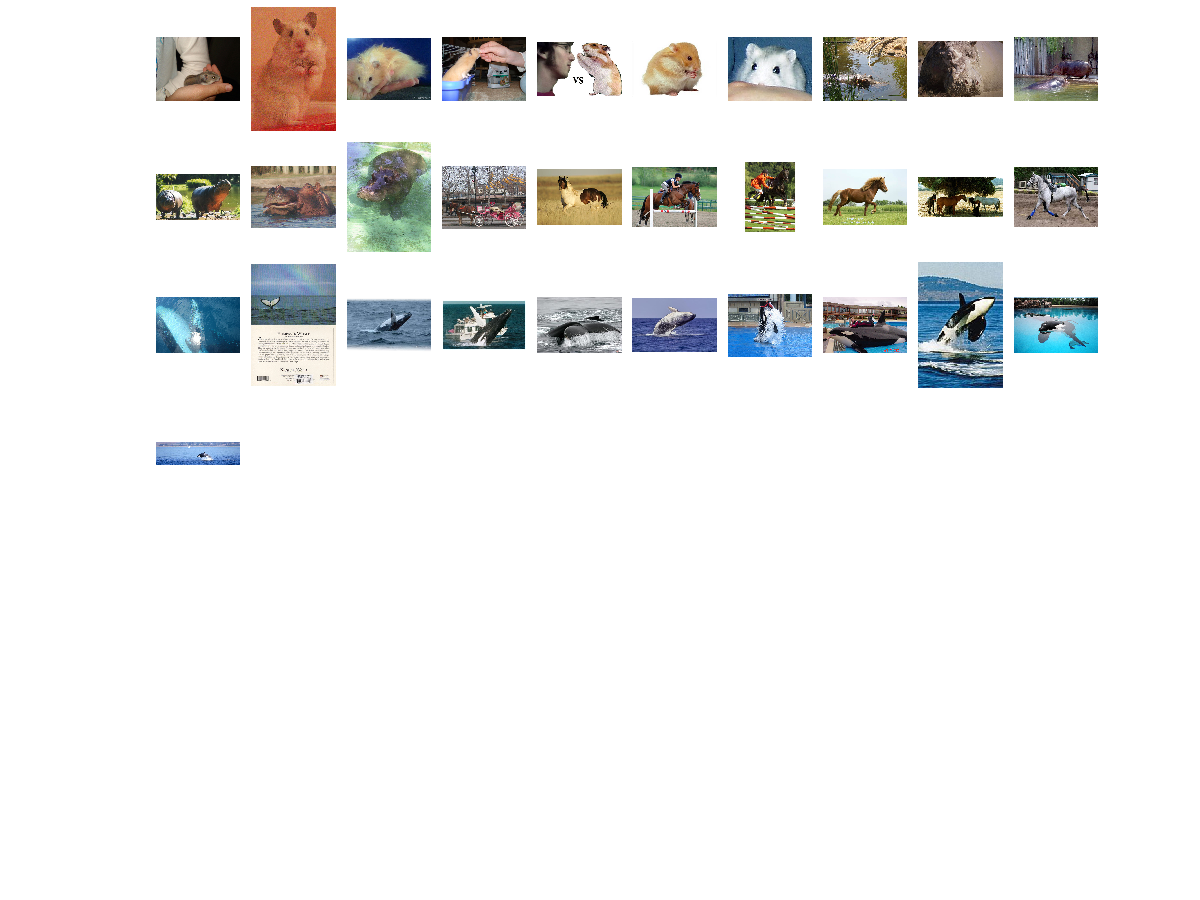 “What is this object?”
“Does it live in the ocean?”
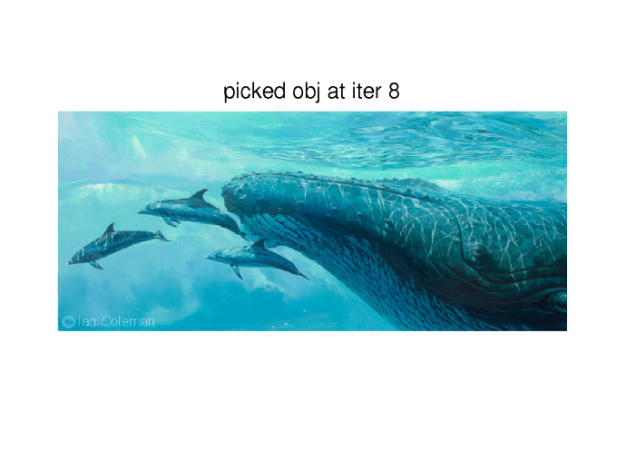 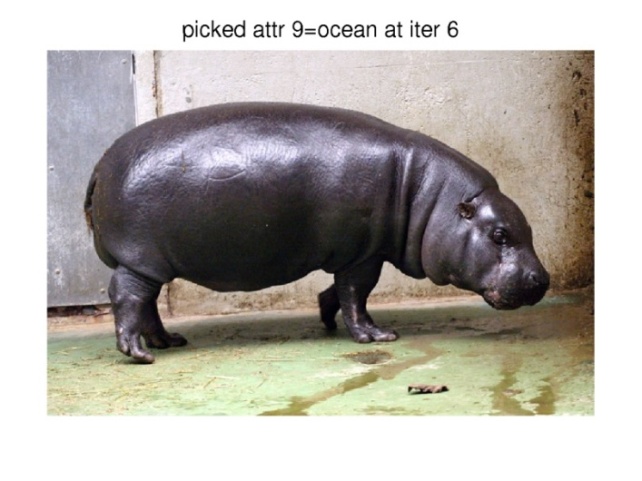 Slide credit: Adriana Kovashka
Recap: Active learning with objects and attributes
Represent interactions between objects and attributes
Propagate expected impact of annotations through entire model
Exploit shared nature of attributes: enables form of joint multi-class active learning
Once again, attributes offer broader channel for human insight during offline training
Slide credit: Kristen Grauman
Summary: Attributes for “offline” learning
Zero-shot learning
Feedback to classifiers about mistakes
Constrained semi-supervised learning
Adopting unseen examples
Annotator rationales
Active label requests for objects and attributes
Slide credit: Kristen Grauman